OCR GCSE (9–1) in Computer Science (J277)
Network Security
This pack is intended for students to use once they have covered the GCSE content, either in preparation for their L1 & L2 exam, or more likely alongside year 2 of the course to improve fluency, recall and pace on GCSE topics. It could be used as lesson starters, or supplied to students for independent use.
Bell Work
Bullet down the rules of packet switching. 


Explain what layering is.
1.4 Learn about type of Malware, DoS and Brute Force attacks.
1.4 Learn about type of Malware, DoS and Brute Force attacks.
Compare the different types of attacks.
State types of malware.
Discuss the features of a brute force and DoS attack.
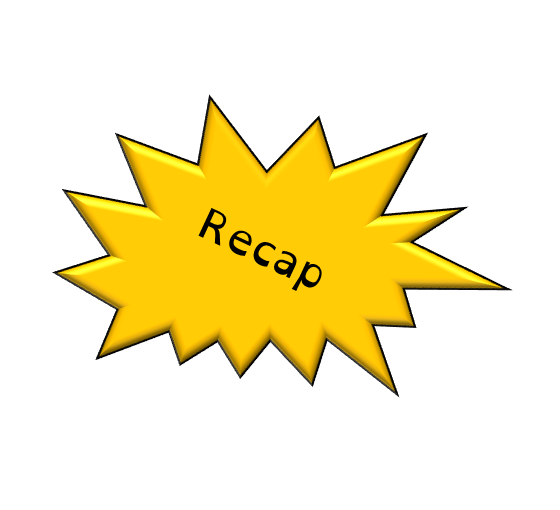 1.4 Networks
1500 bytes in total size.
1 Packet of Data to be sent over the network.
Receiver MAC address – 6 bytes.
Sender MAC address – 6 bytes.
Protocol type – 2 bytes.
CRC – error checking data – 4 bytes.
Data to be sent – up to 1486 bytes.
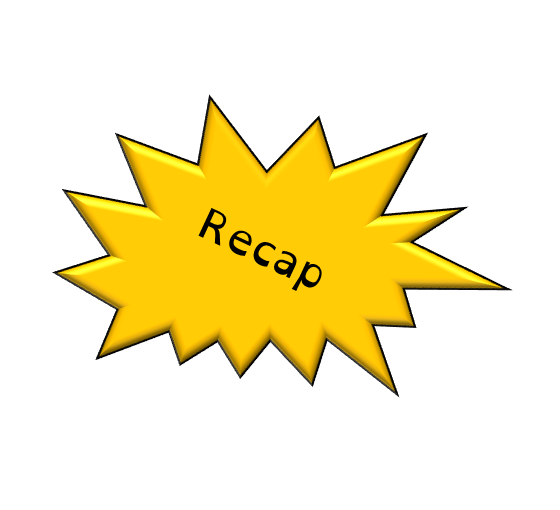 1.3 Networks
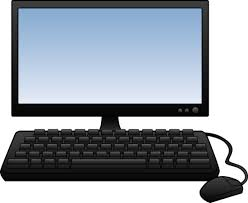 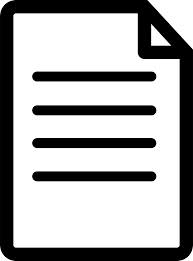 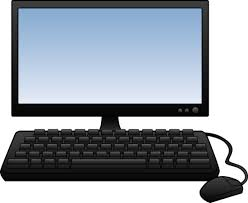 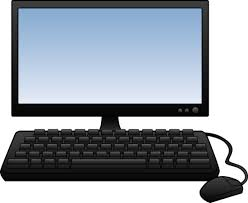 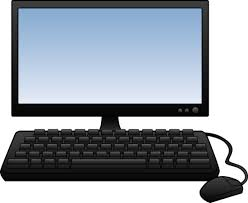 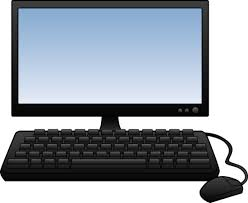 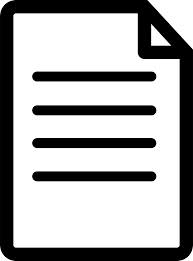 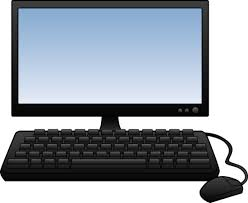 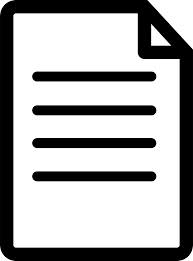 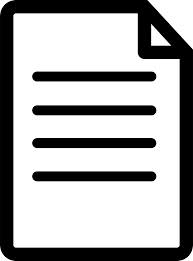 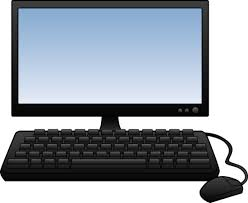 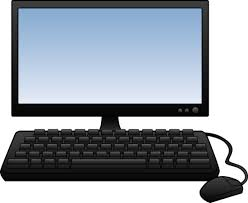 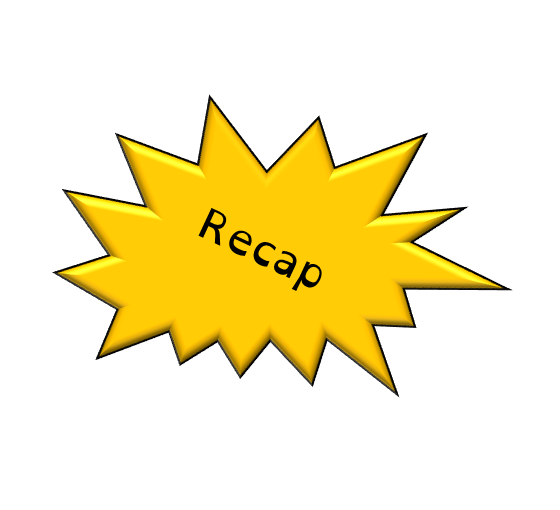 1.3 Networks
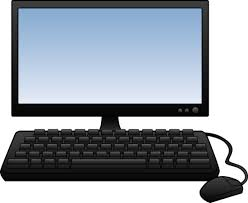 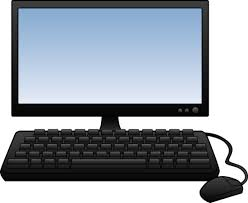 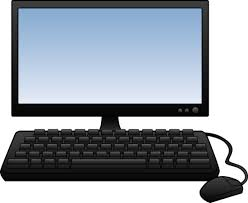 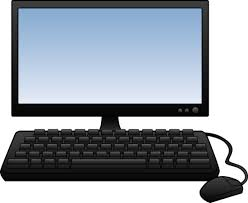 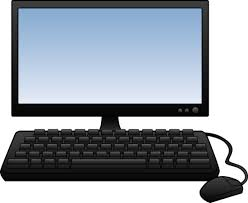 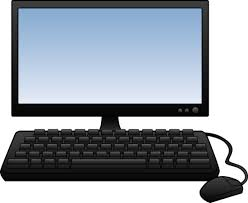 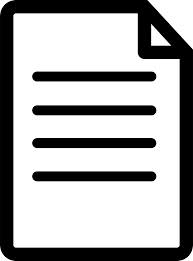 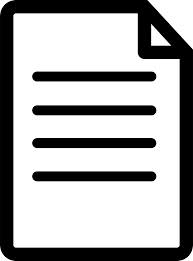 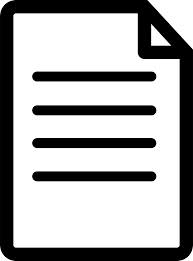 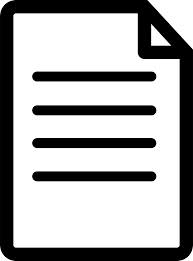 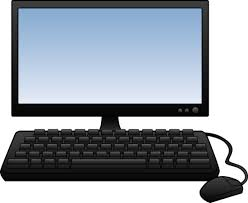 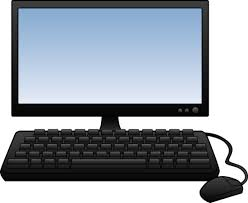 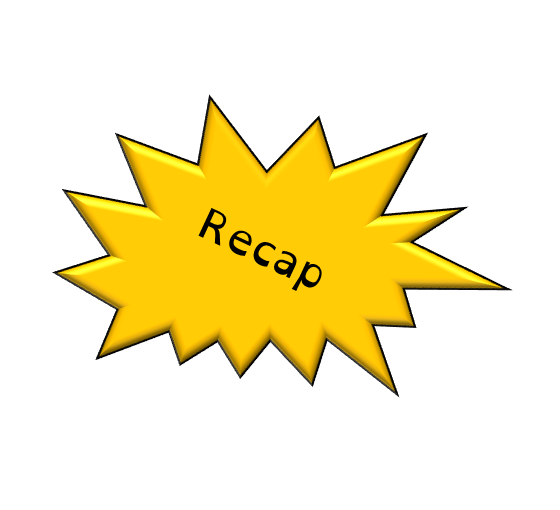 1.3 Networks
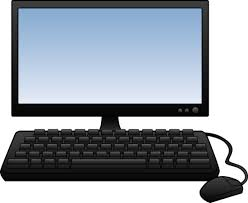 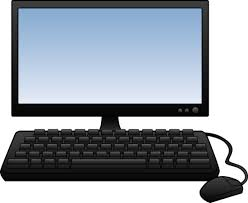 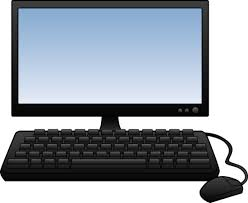 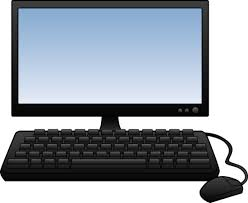 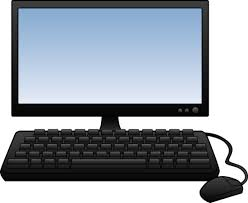 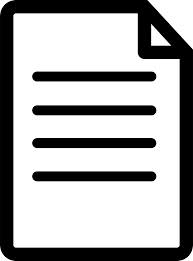 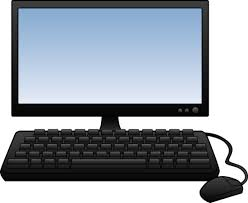 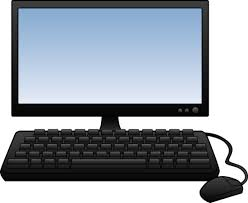 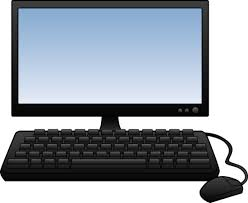 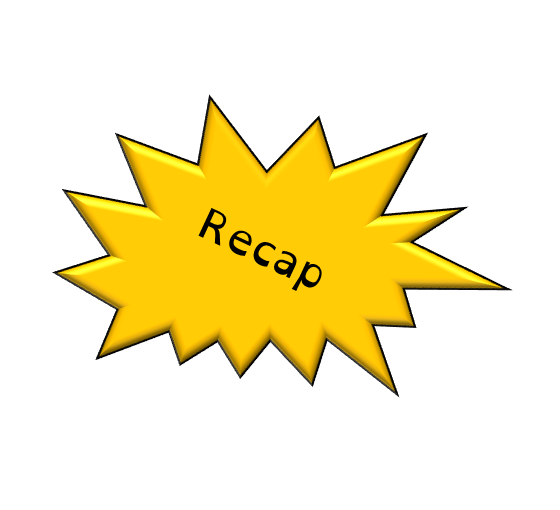 1.3 Networks
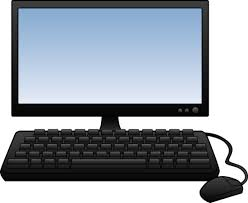 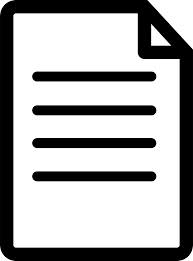 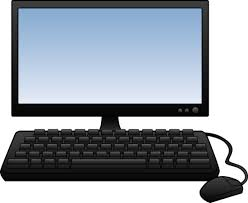 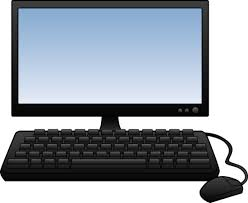 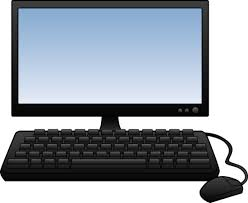 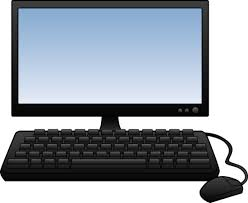 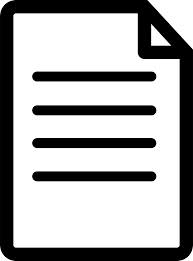 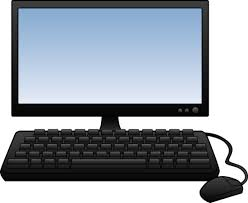 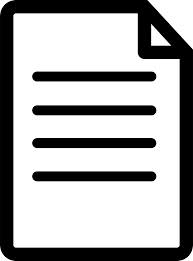 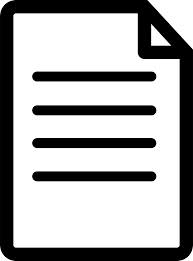 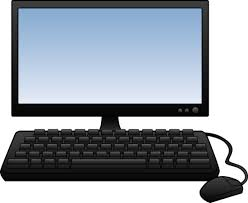 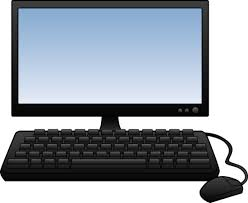 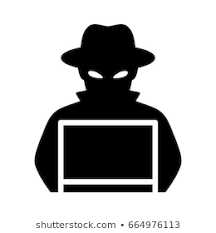 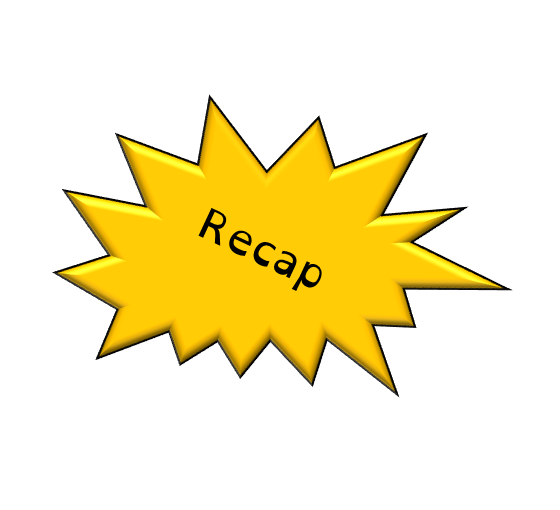 1.3 Networks
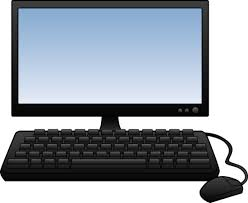 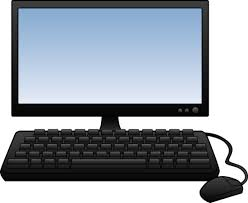 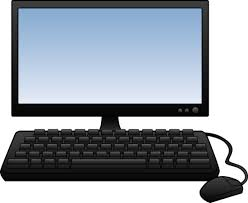 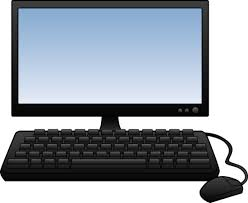 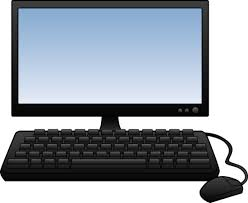 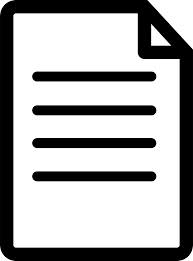 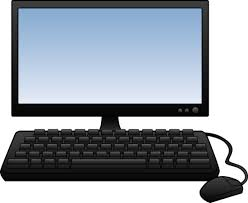 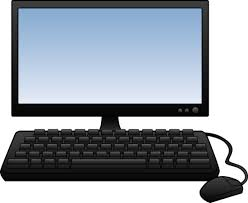 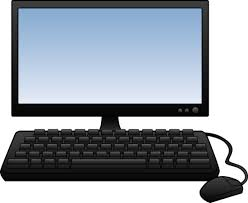 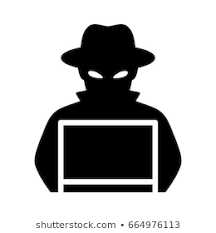 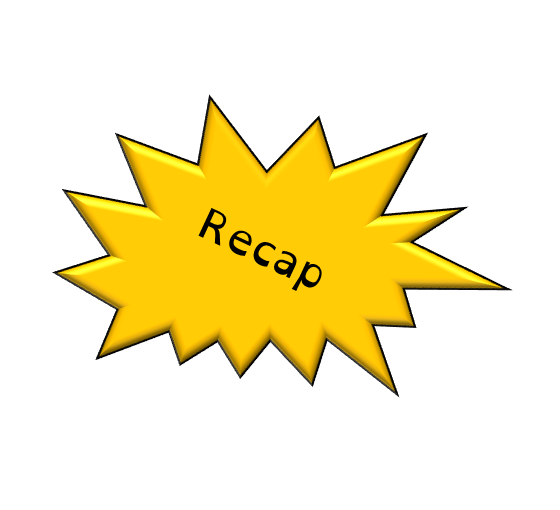 1.3 Networks
TCP/IP has 4 main layers:
Application Layer
Transport Layer
Network Layer
Link Layer

Each layer is responsible for a different part of the sending/receiving of data.
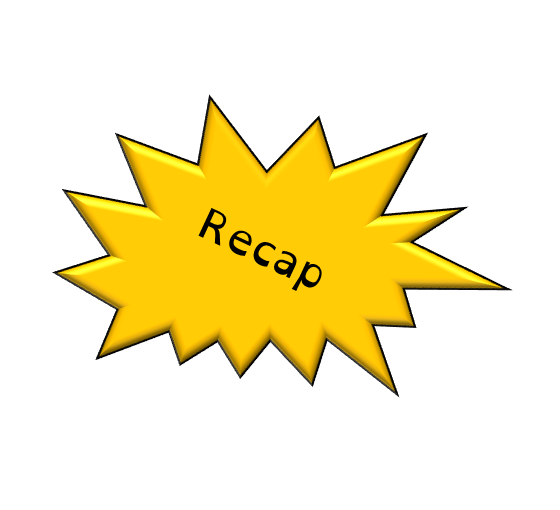 1.3 Networks
Using apps/software
Application Layer
Transport Layer
Network Layer
Link Layer
Cables to send data.
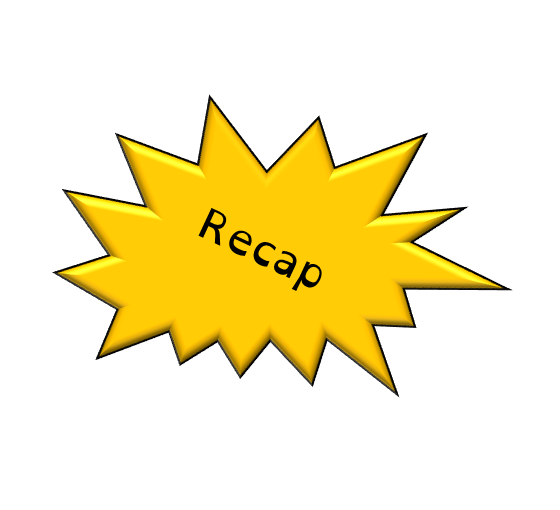 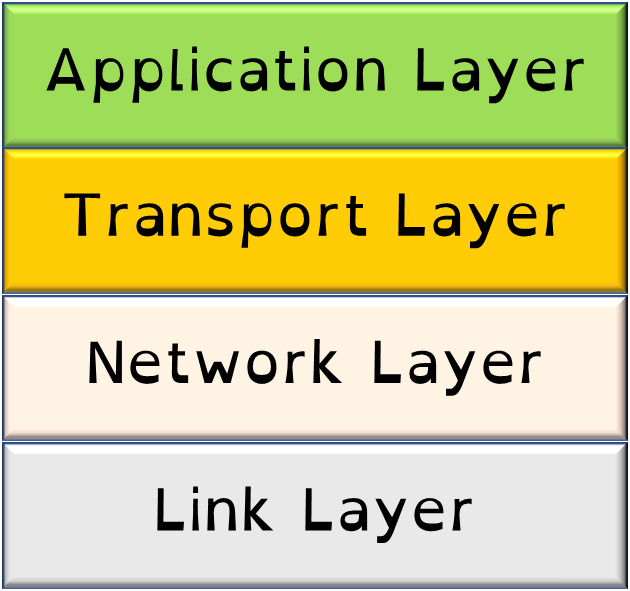 1.3 Networks
Transport layer – sets up the communication between the two nodes, agreeing on the rules to be used. 

i.e. packet size.
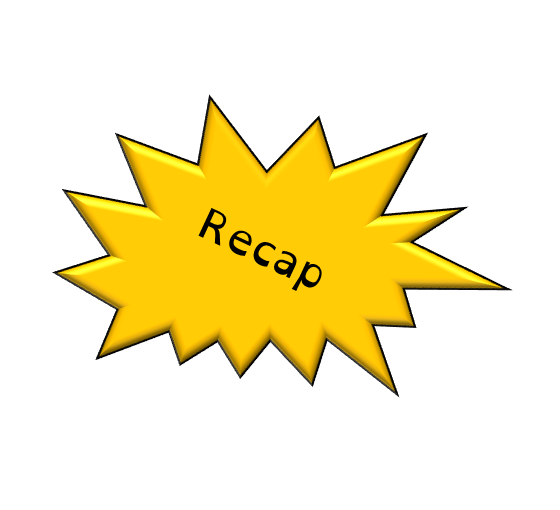 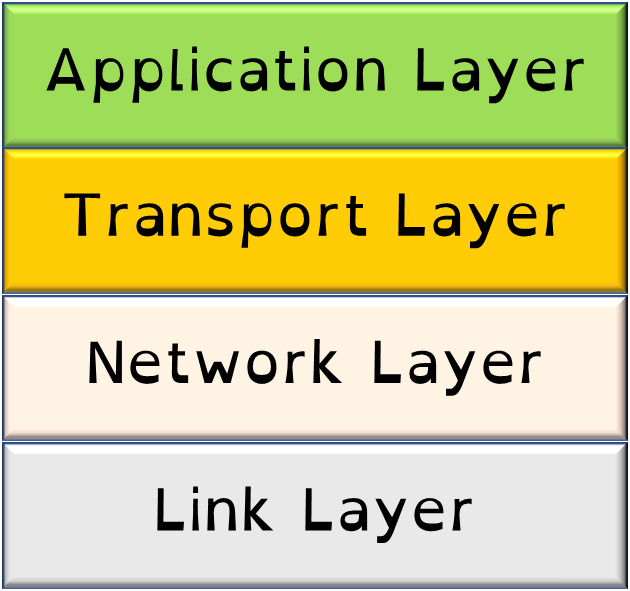 1.3 Networks
Transport layer
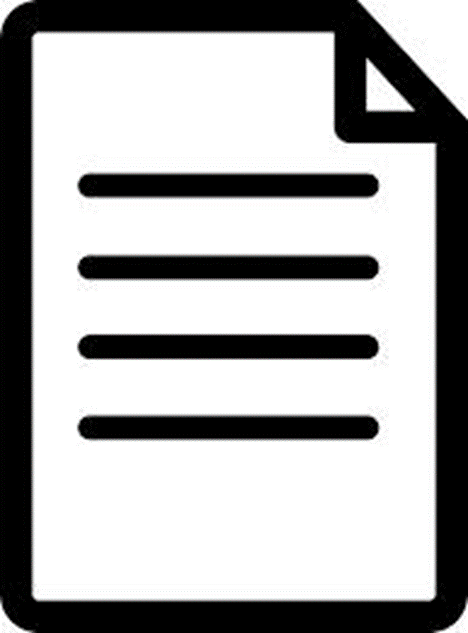 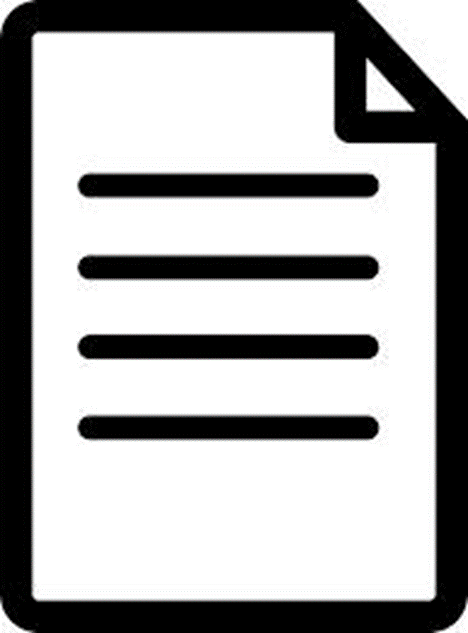 Maximum 1000 bytes per packet
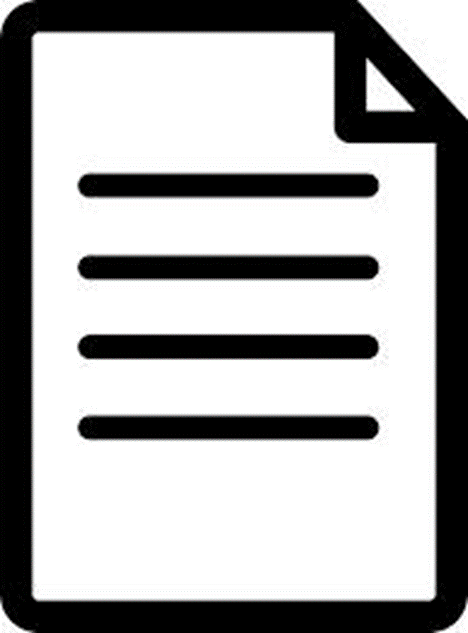 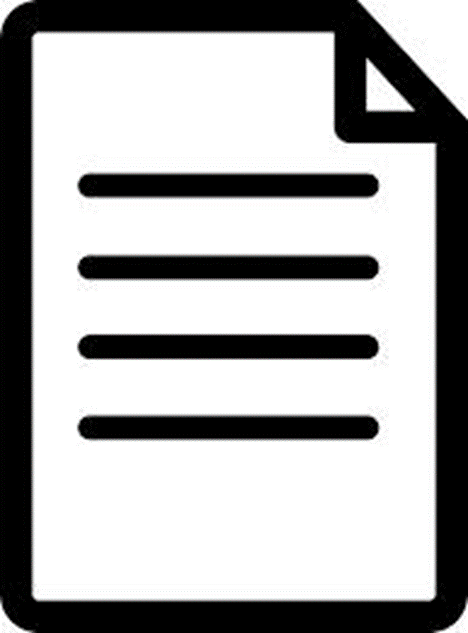 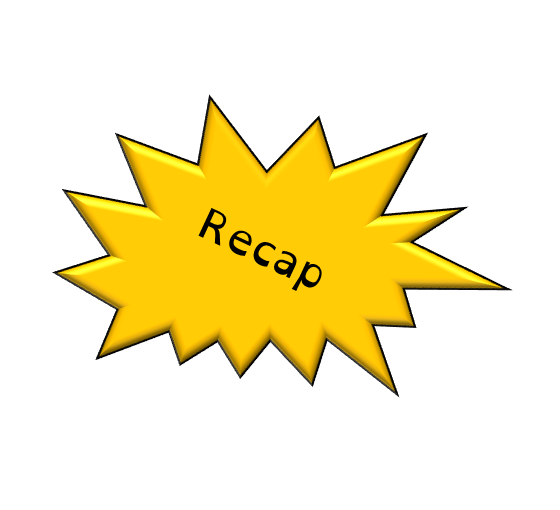 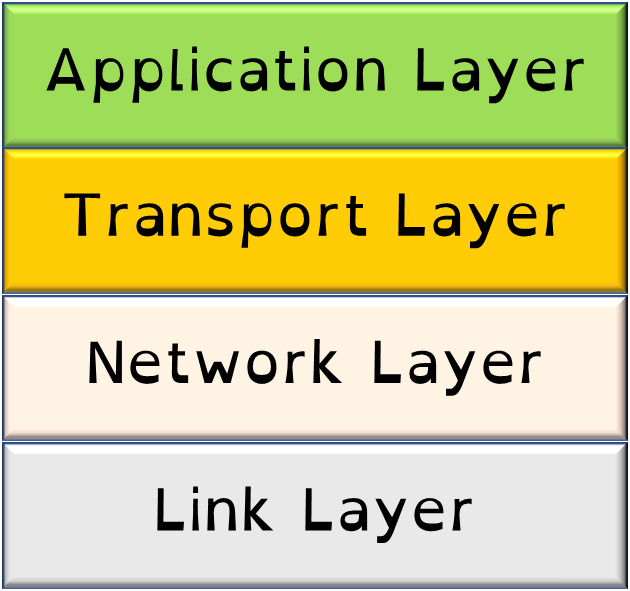 1.3 Networks
Network layer – packets are addressed in this section and routes the data to the link layer.
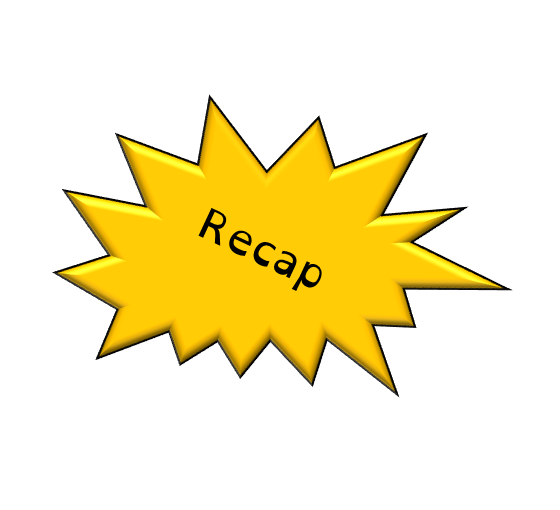 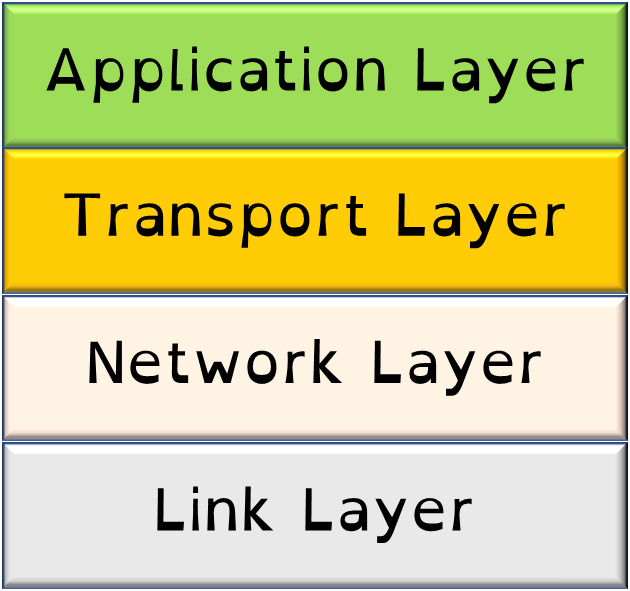 1.3 Networks
Network layer
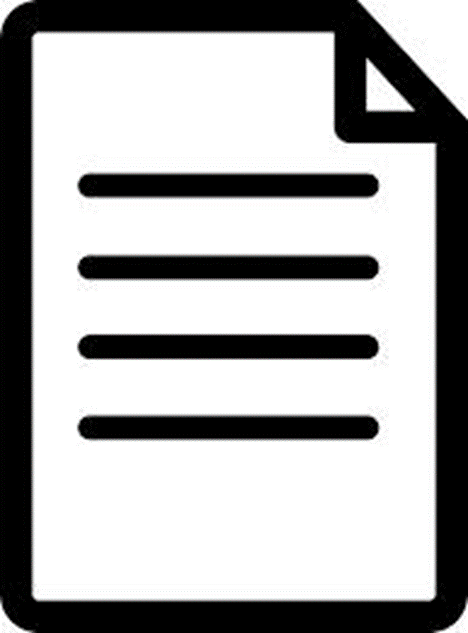 MAS– FF:01:A1:74:D2
MAR– D0:10:ED:45:7F
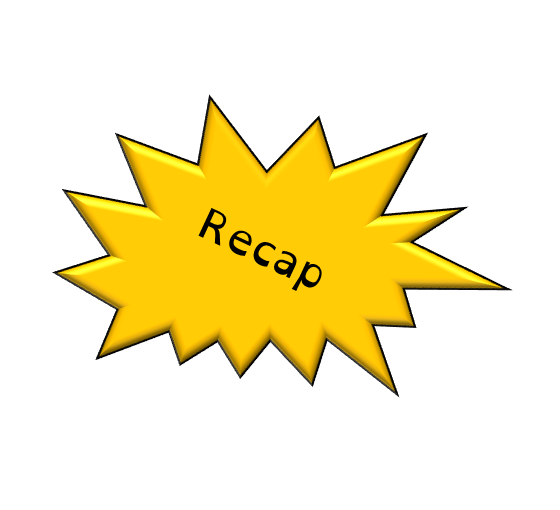 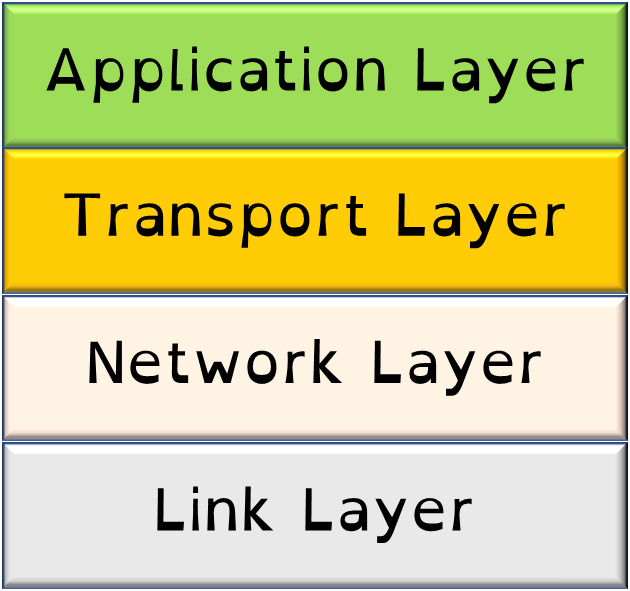 1.3 Networks
Network layer





Pushed on to the link layer.
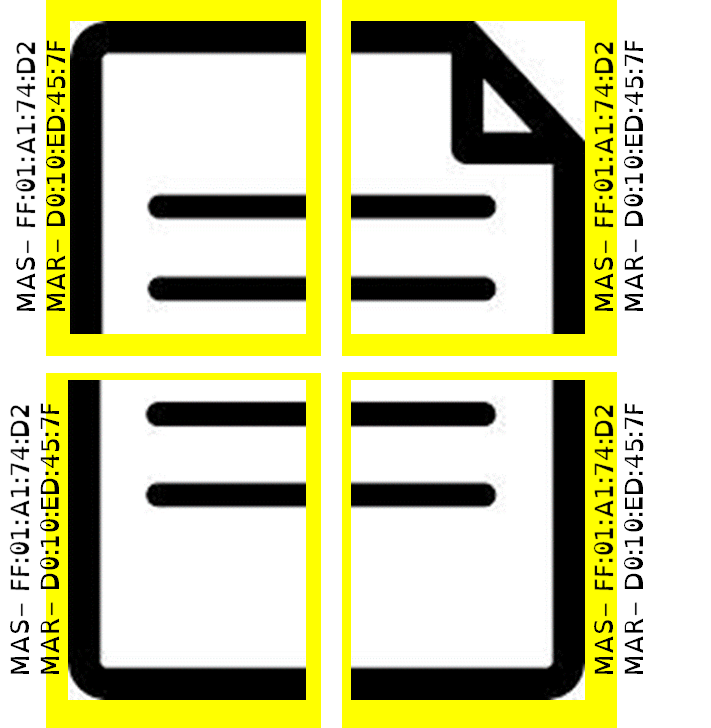 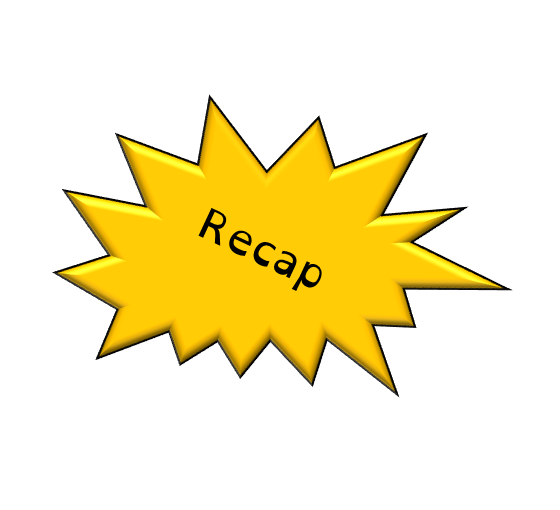 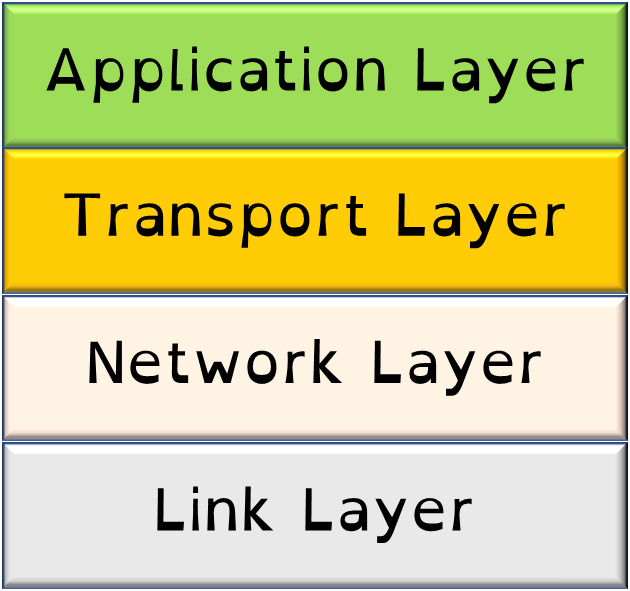 1.3 Networks
Link layer – this is where the hardware used to send data operates. 

i.e. Ethernet cables.
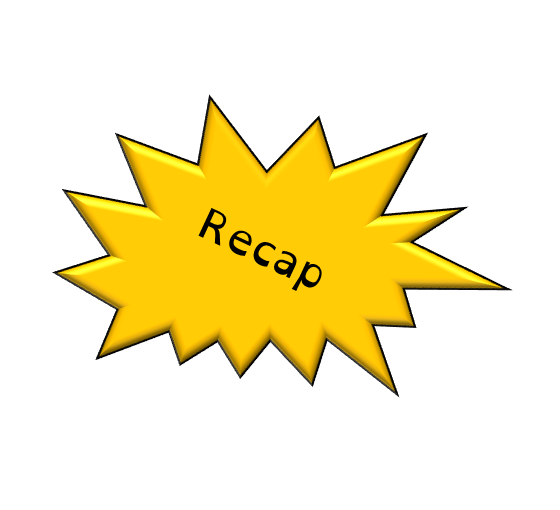 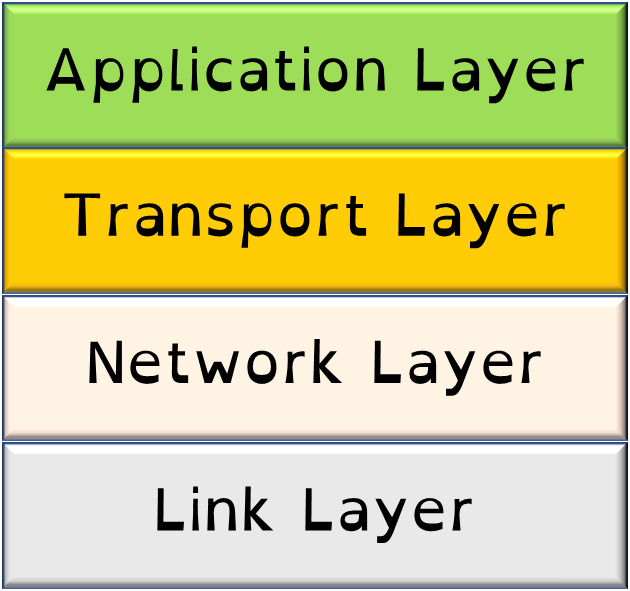 1.3 Networks
Link layer
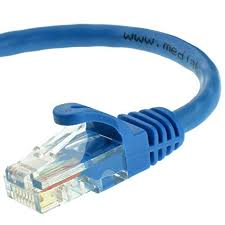 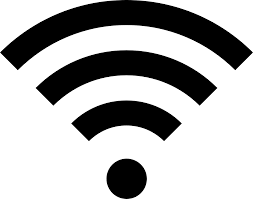 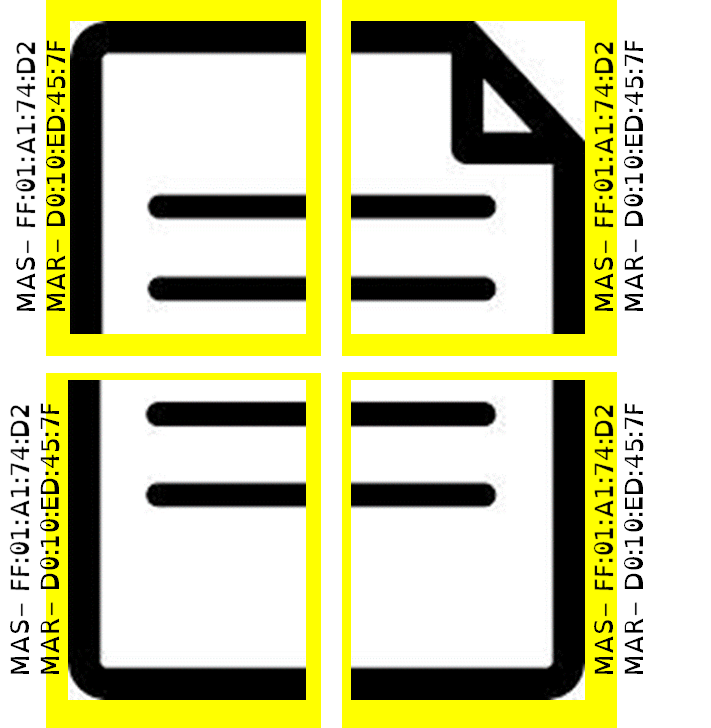 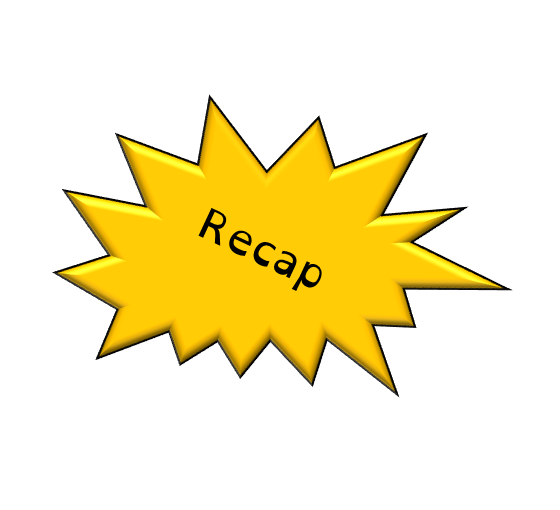 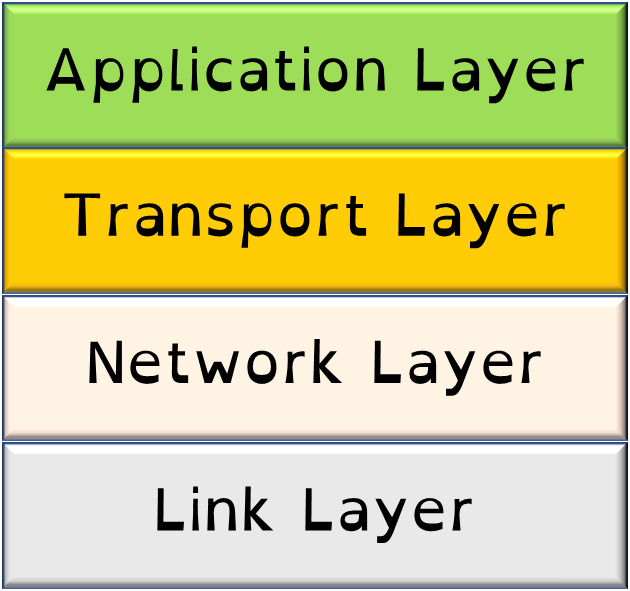 1.3 Networks
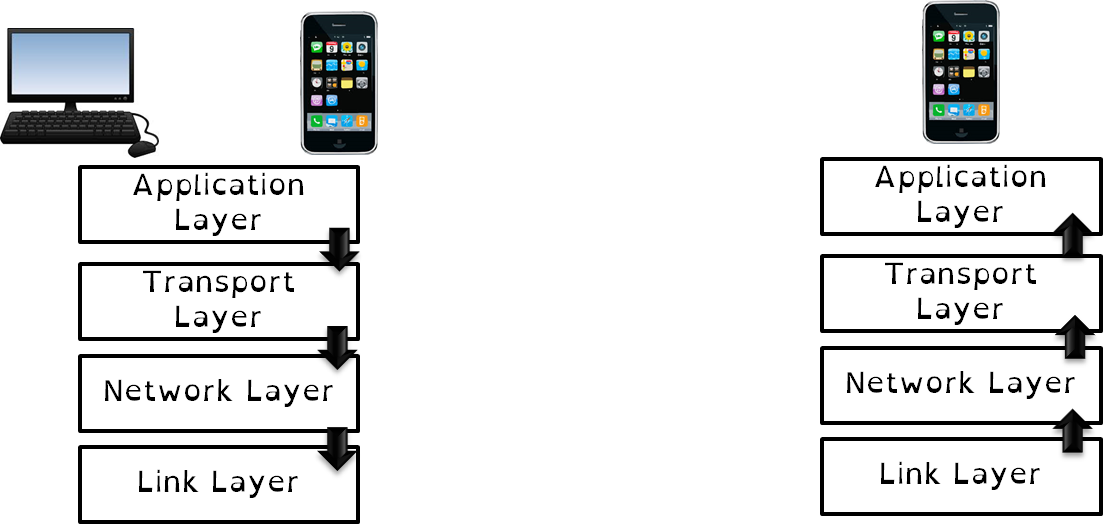 FTP
TCP
IP
WIFI
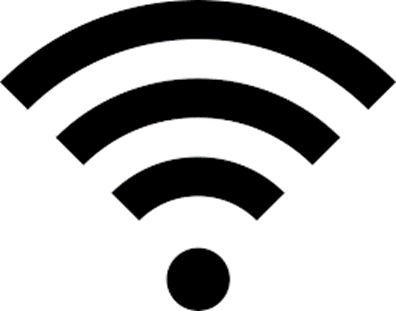 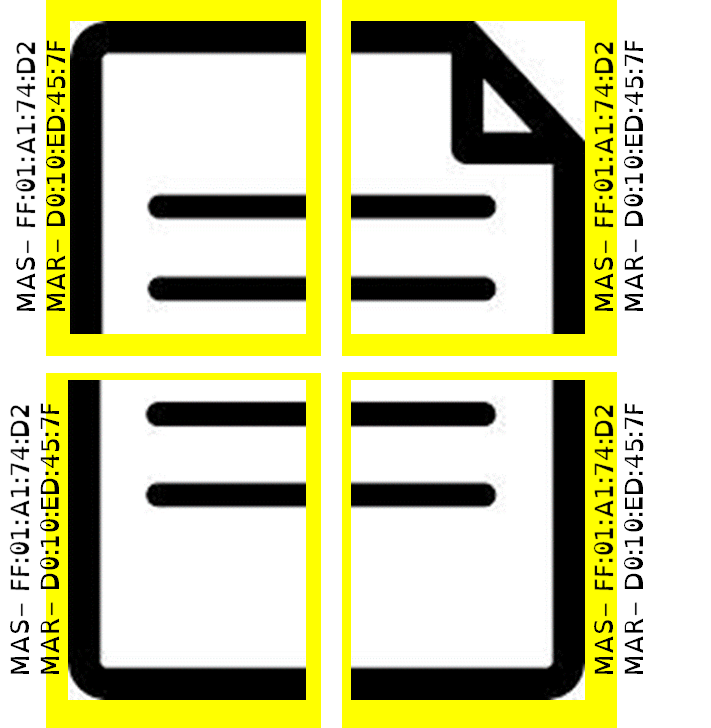 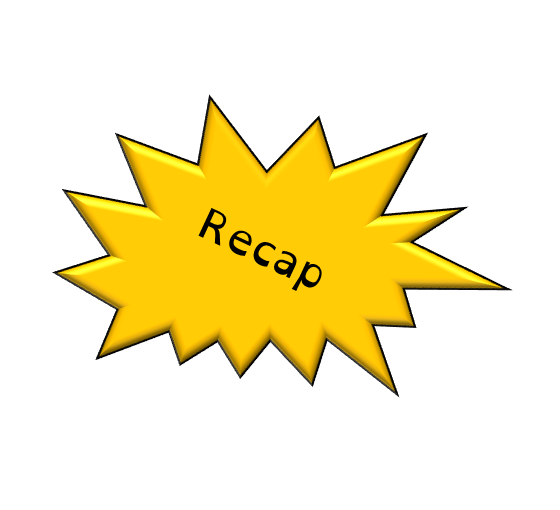 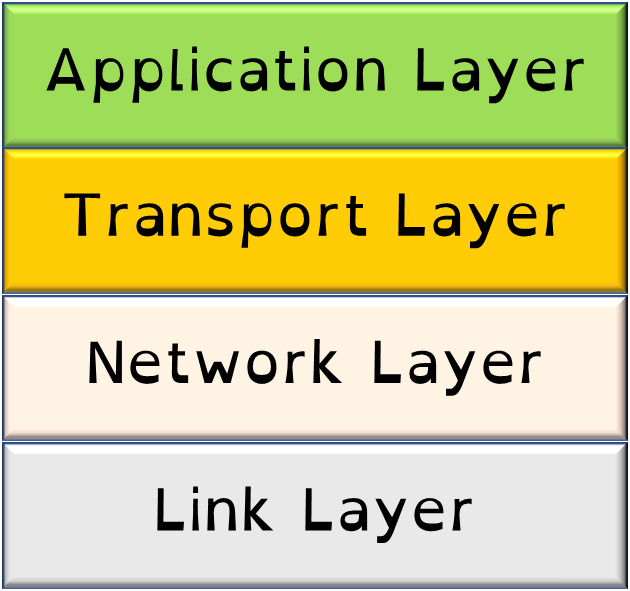 1.3 Networks
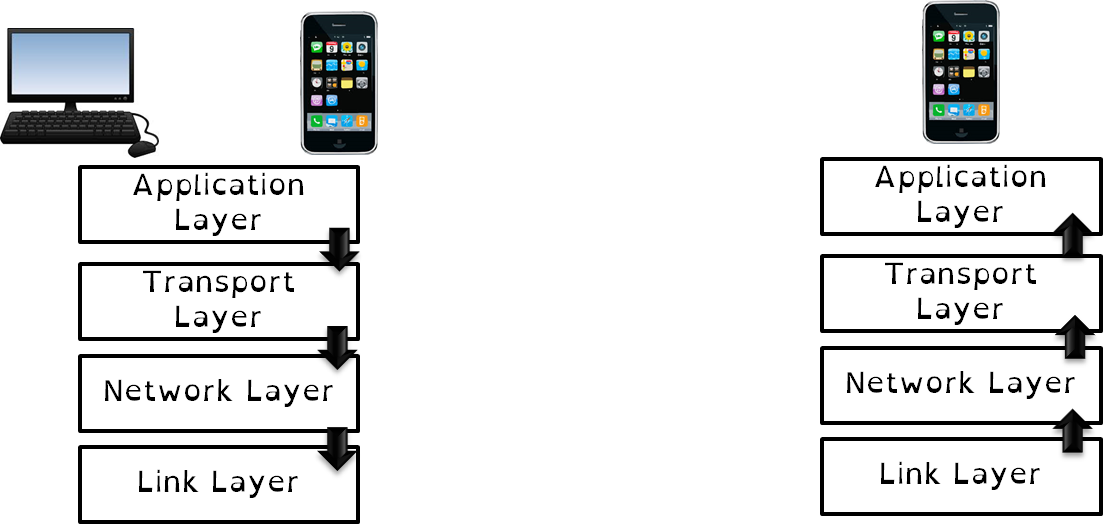 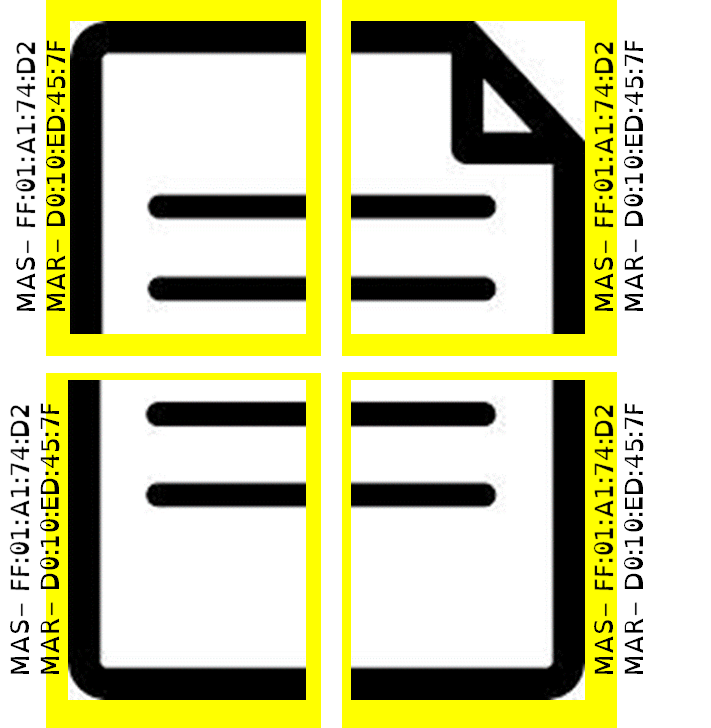 FTP
TCP
IP
WIFI
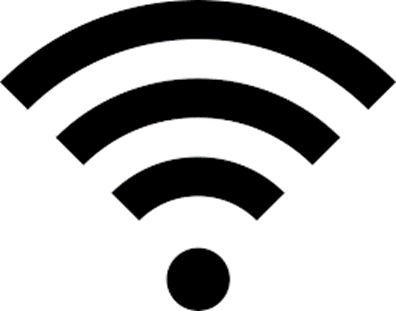 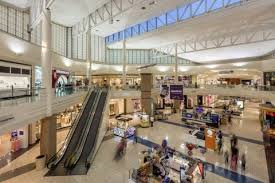 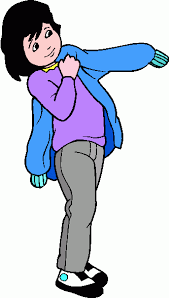 [Speaker Notes: Mall + wear = malware]
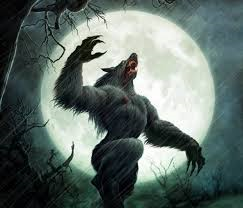 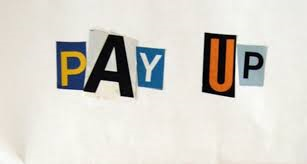 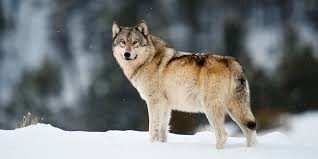 [Speaker Notes: Ransom + warewolf – wolf = ransomware]
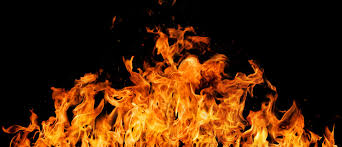 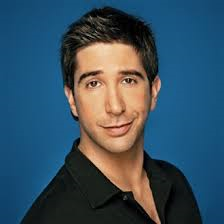 [Speaker Notes: Fire + ross = Virus]
1.4 Security
There are different threats to a network including:
Malware 
Phishing 
Brute force attacks
DoS Attacks
People – weak point
Data interception and theft
SQL injection
Poor network policy
1.4 Security
There are different threats to a network including:
Malware 
Phishing / Pharming 
Brute force attacks
DoS Attacks
People – weak point
Data interception and theft
SQL injection
Poor network policy
1.4 Security
Malware is malicious software.

There are different types of malware that can have devastating effects on your computer.
1.4 Security
Malware is malicious software.

There are different types of malware that can have devastating effects on your computer.
1.4 Security
Types of Malware:
Viruses
Worms
Trojans
Ransomware
Spyware
Rootkits
Back doors
1.4 Security
Types of Malware:
Viruses
Worms
Trojans
Ransomware
Spyware
Rootkits
Back doors
These are all software / code / programs.
1.4 Security
Types of Malware:
Viruses
Worms
Trojans
Ransomware
Spyware
Rootkits
Back doors
Written by other people.
1.4 Security
Types of Malware:
Viruses
Worms
Trojans
Ransomware
Spyware
Rootkits
Back doors
Created to cause damage or disruption to data or computers.
1.4 Security
Types of Malware:
Viruses
Worms
Trojans
Ransomware
Spyware
Rootkits
Back doors
A program, usually hidden in another program. It replicates itself and usually causes some sort of damage such as deleting files.
1.4 Security
Types of Malware:
Viruses
Worms
Trojans
Ransomware
Spyware
Rootkits
Back doors
A program, usually hidden in another program. It replicates itself and usually causes some sort of damage such as deleting files.
1.4 Security
Types of Malware:
Viruses
Worms
Trojans
Ransomware
Spyware
Rootkits
Back doors
A program, usually hidden in another program. It replicates itself and usually causes some sort of damage such as deleting files.
1.4 Security
Types of Malware:
Viruses
Worms
Trojans
Ransomware
Spyware
Rootkits
Back doors
A malicious program that the user is tricked into installing under the pretence it is actually something useful.
1.4 Security
Types of Malware:
Viruses
Worms
Trojans
Ransomware
Spyware
Rootkits
Back doors
A malicious program that the user is tricked into installing under the pretence it is actually something useful.
1.4 Security
Types of Malware:
Viruses
Worms
Trojans
Ransomware
Spyware
Rootkits
Back doors
Software that gathers information about a user or organisation and sends it to the originator. i.e. keyloggers.
1.4 Security
Types of Malware:
Viruses
Worms
Trojans
Ransomware
Spyware
Rootkits
Back doors
Software that gathers information about a user or organisation and sends it to the originator. i.e. keyloggers.
1.4 Security
Types of Malware:
Viruses
Worms
Trojans
Ransomware
Spyware
Rootkits
Back doors
Software that gathers information about a user or organisation and sends it to the originator. i.e. keyloggers.
1.4 Security
Types of Malware:
Viruses
Worms
Trojans
Ransomware
Spyware
Rootkits
Back doors
Malware that modifies the host operating system to avoid detection.
1.4 Security
Types of Malware:
Viruses
Worms
Trojans
Ransomware
Spyware
Rootkits
Back doors
Malware that modifies the host operating system to avoid detection.
1.4 Security
Types of Malware:
Viruses
Worms
Trojans
Ransomware
Spyware
Rootkits
Back doors
Malware that modifies the host operating system to avoid detection.
1.4 Security
Types of Malware:
Viruses
Worms
Trojans
Ransomware
Spyware
Rootkits
Back doors
Malware that either interferes with the users operation of a computer or threatens to do so unless a sum of money is paid. Some types encrypt the contents of the computer.
1.4 Security
Types of Malware:
Viruses
Worms
Trojans
Ransomware
Spyware
Rootkits
Back doors
Malware that either interferes with the users operation of a computer or threatens to do so unless a sum of money is paid. Some types encrypt the contents of the computer.
1.4 Security
Types of Malware:
Viruses
Worms
Trojans
Ransomware
Spyware
Rootkits
Back doors
Malware that either interferes with the users operation of a computer or threatens to do so unless a sum of money is paid. Some types encrypt the contents of the computer.
1.4 Security
Types of Malware:
Viruses
Worms
Trojans
Ransomware
Spyware
Rootkits
Back doors
An approach whereby the malware opens an access channel to outsiders that can bypass normal security checks.
1.4 Security
Types of Malware:
Viruses
Worms
Trojans
Ransomware
Spyware
Rootkits
Back doors
An approach whereby the malware opens an access channel to outsiders that can bypass normal security checks.
1.4 Security
Types of Malware:
Viruses
Worms
Trojans
Ransomware
Spyware
Rootkits
Back doors
An approach whereby the malware opens an access channel to outsiders that can bypass normal security checks.
1.4 Security
Phishing and Pharming

What are they?
1.4 Security
Phishing and Pharming
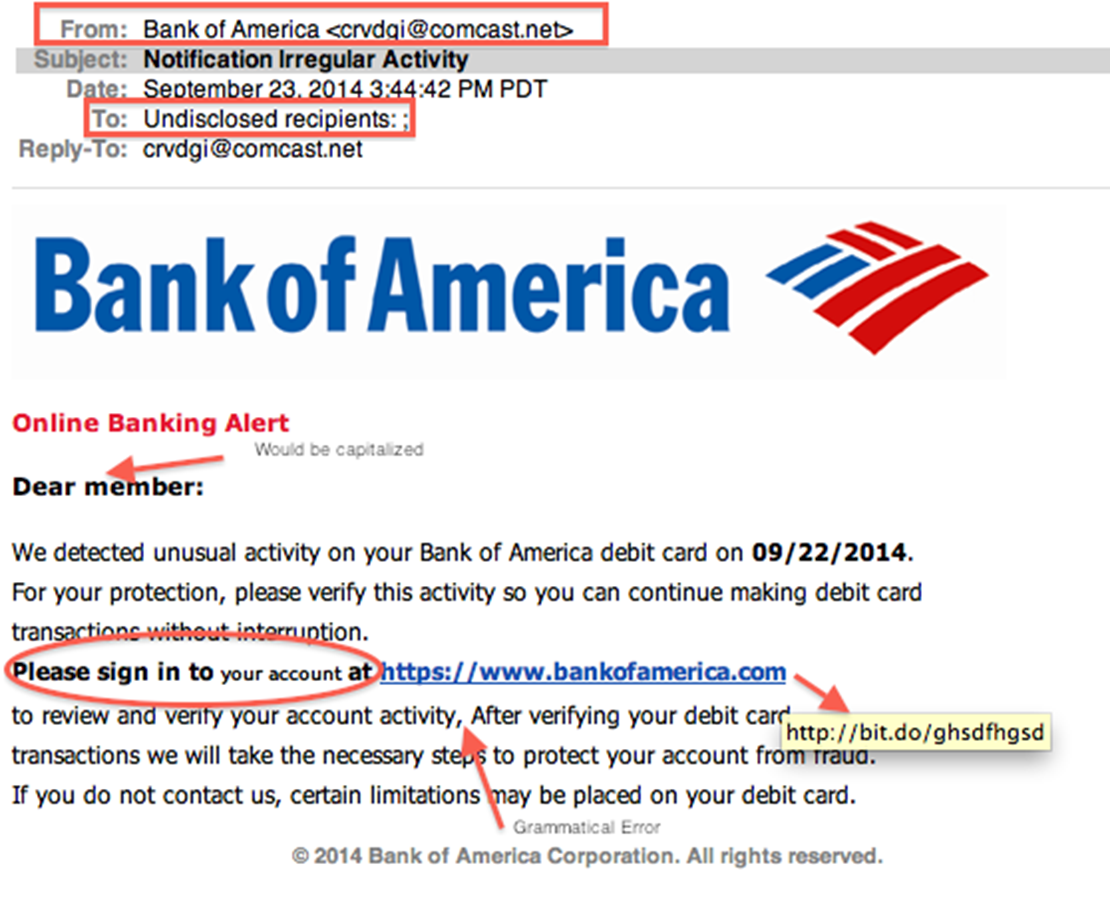 1.4 Security
Phishing and Pharming
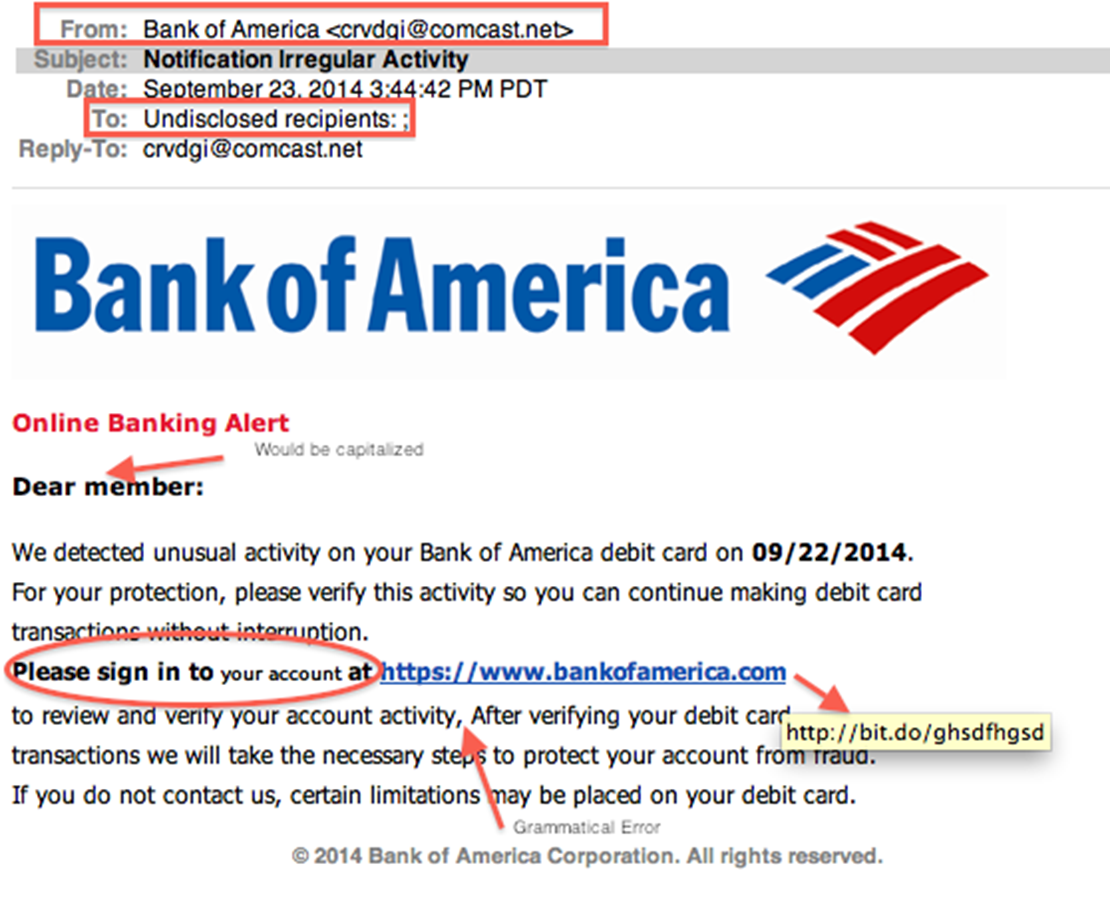 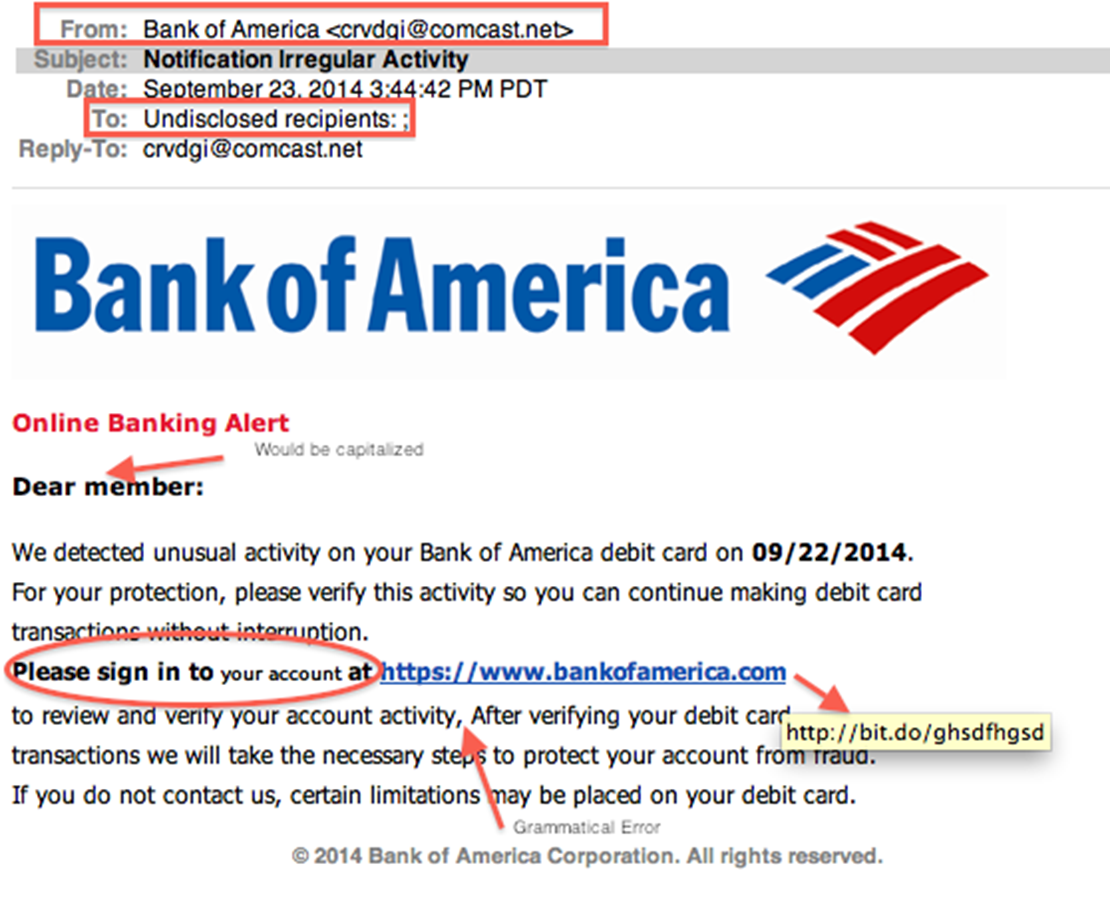 1.4 Security
Phishing and Pharming
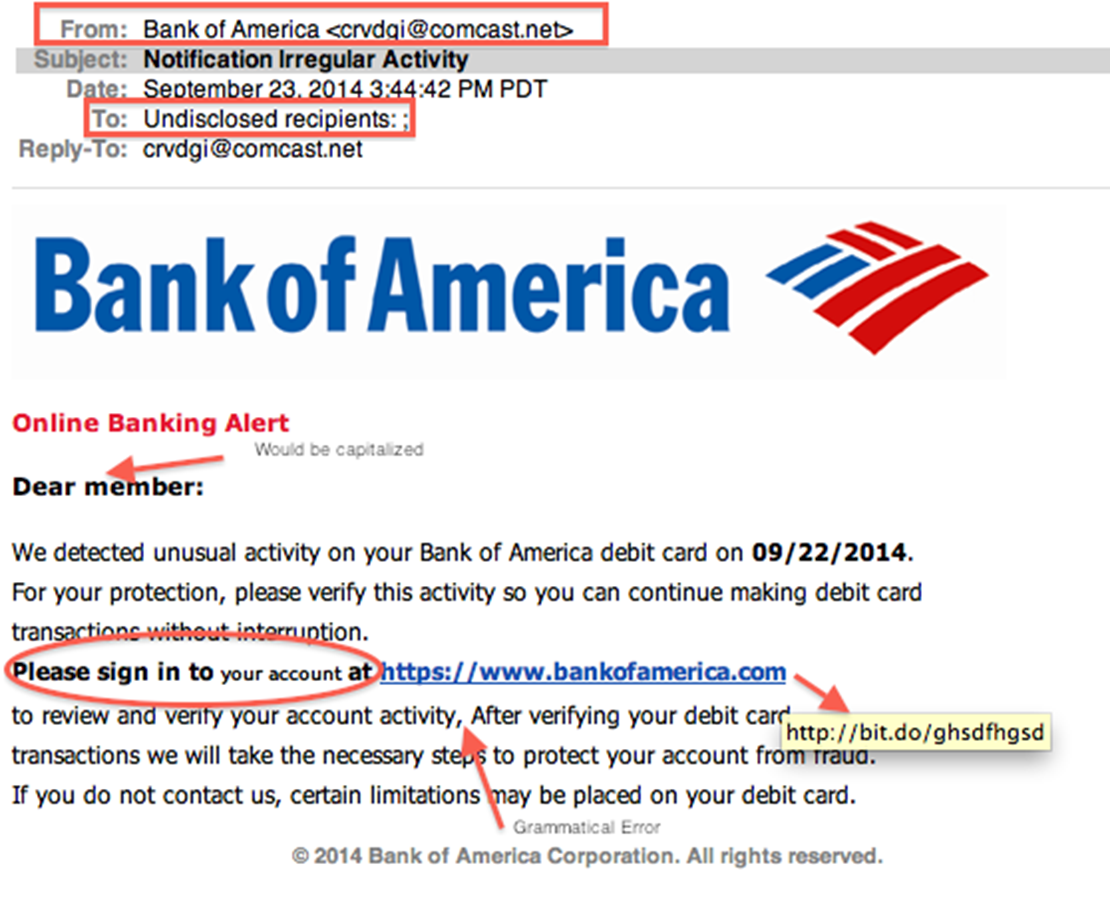 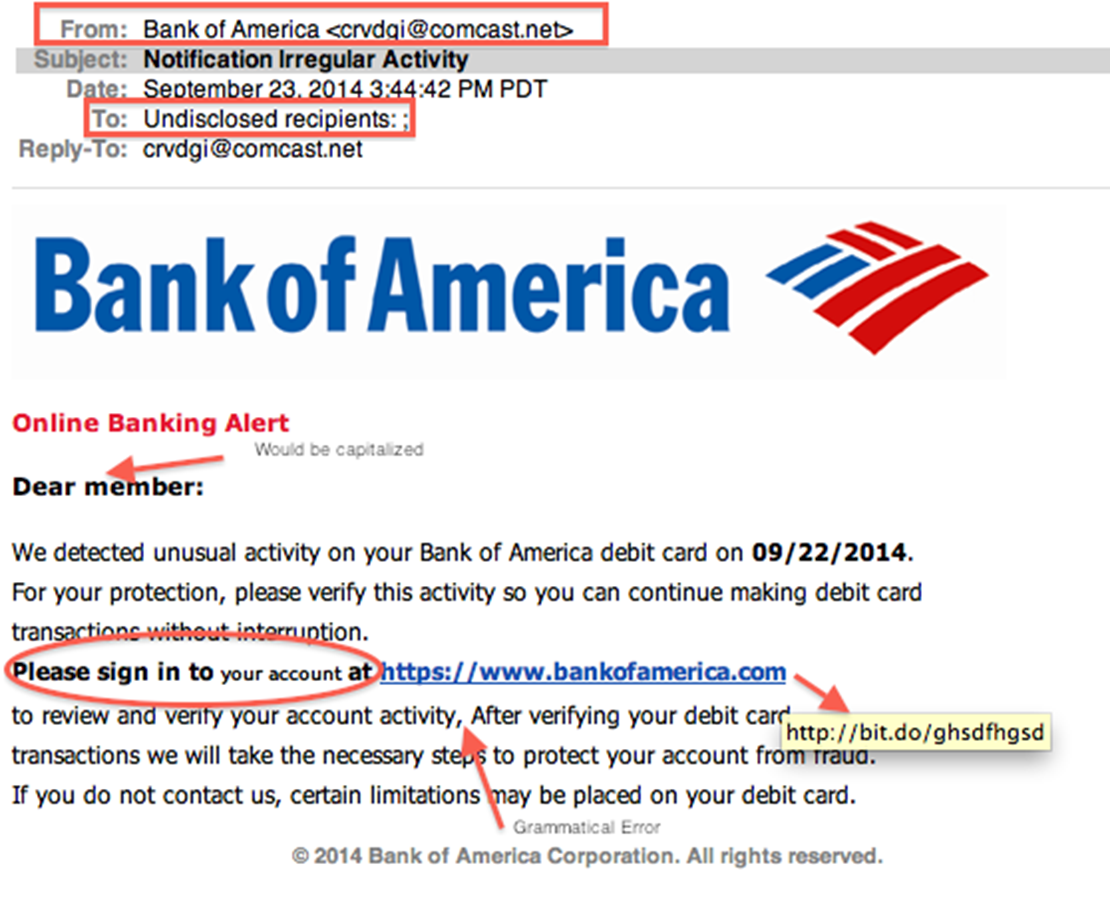 1.4 Security
Phishing and Pharming
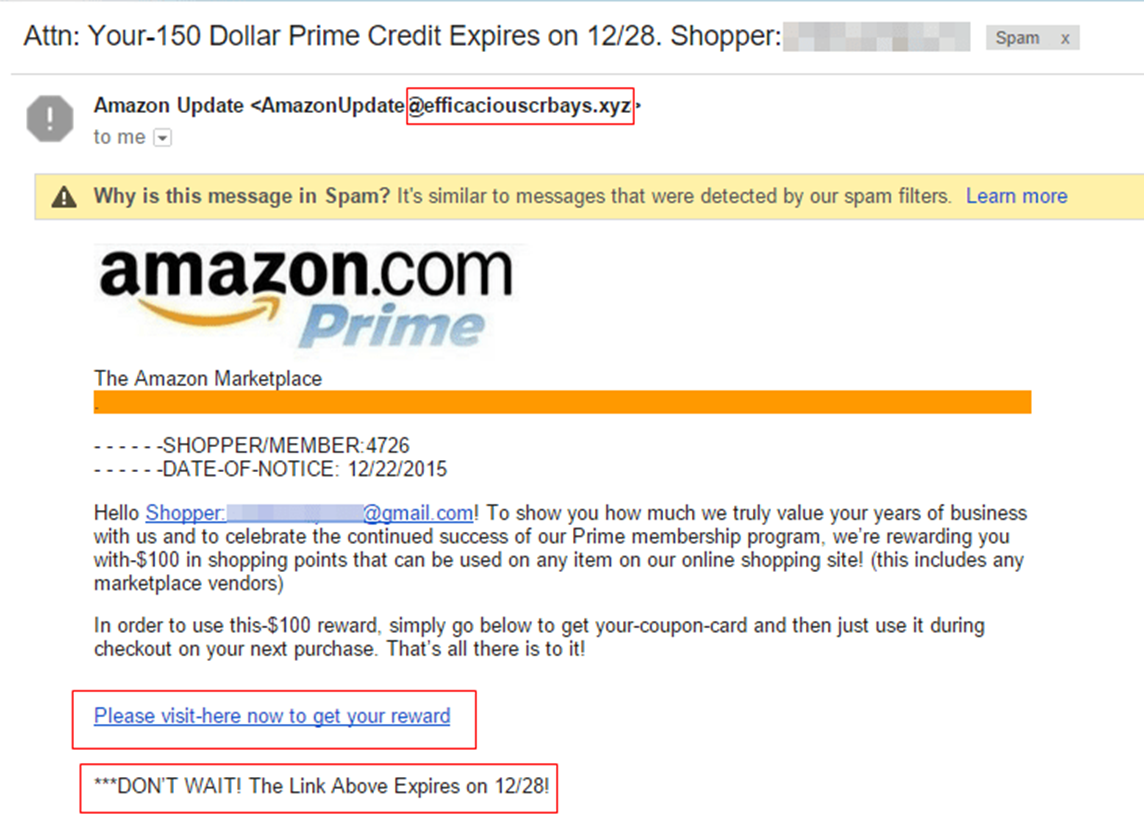 1.4 Security
Phishing – a website link that takes the user to fake website that looks like a real website. The user is prompted to enter personal details.
1.4 Security
Phishing – an email link that takes the user to fake website that looks like a real website. The user is prompted to enter personal details. 

Pharming – a piece of software that redirects the user to a fake website. The user is prompted to enter fake details.
1.4 Security
Phishing – an email link that takes the user to fake website that looks like a real website. The user is prompted to enter personal details. 

Pharming – a piece of software that redirects the user to a fake website. The user is prompted to enter fake details.
1.4 Security
Phishing – an email link that takes the user to fake website that looks like a real website. The user is prompted to enter personal details. 

Pharming – a piece of software that redirects the user to a fake website. The user is prompted to enter fake details.
1.4 Security
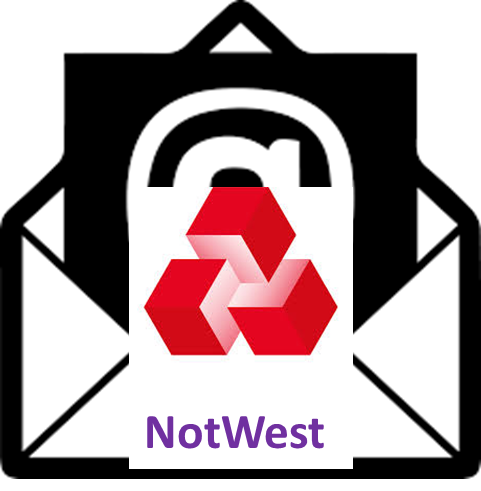 Phishing
or
Pharming
1.4 Security
Phishing
or
Pharming
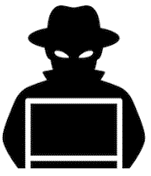 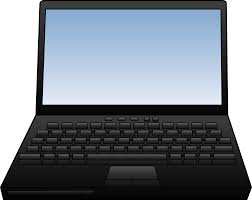 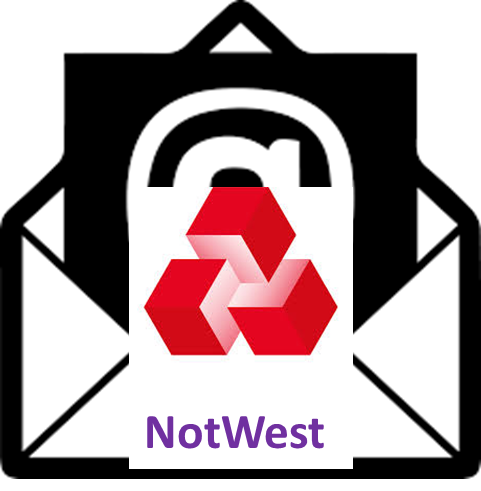 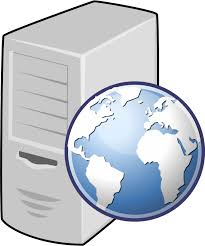 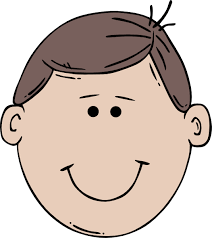 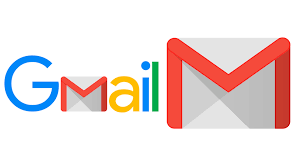 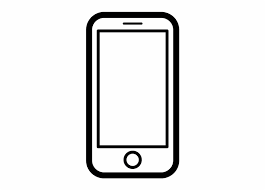 1.4 Security
Phishing
or
Pharming
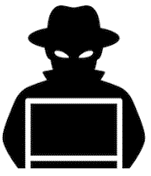 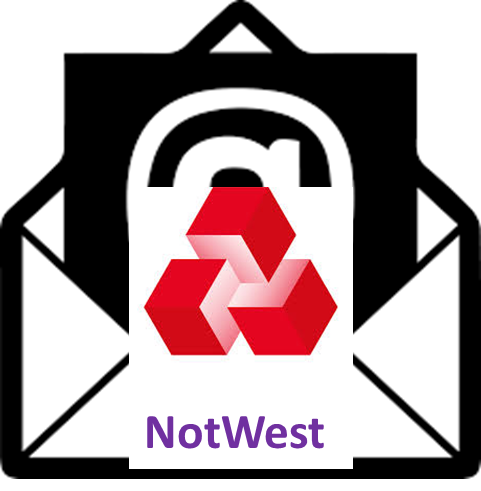 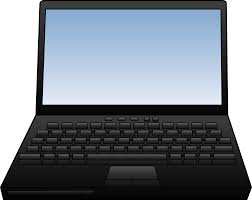 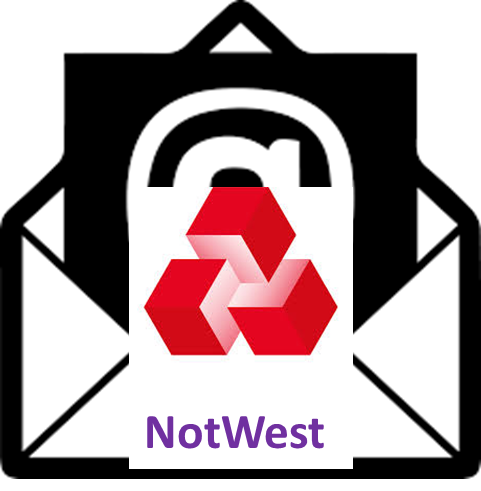 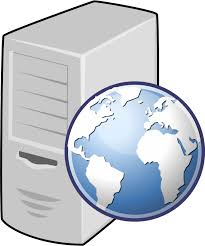 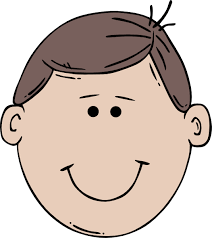 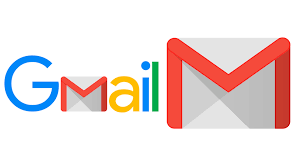 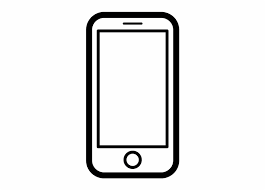 1.4 Security
Phishing
or
Pharming
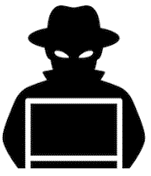 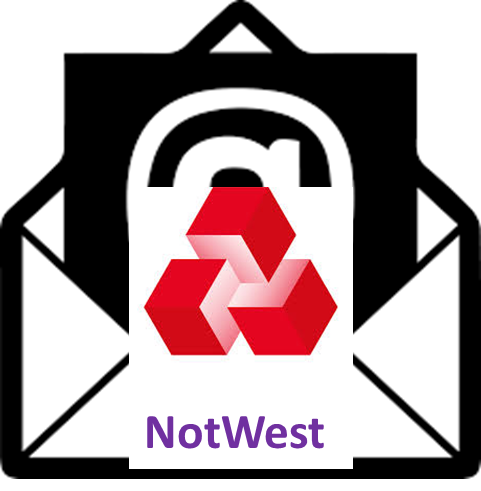 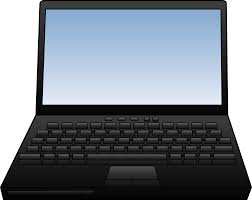 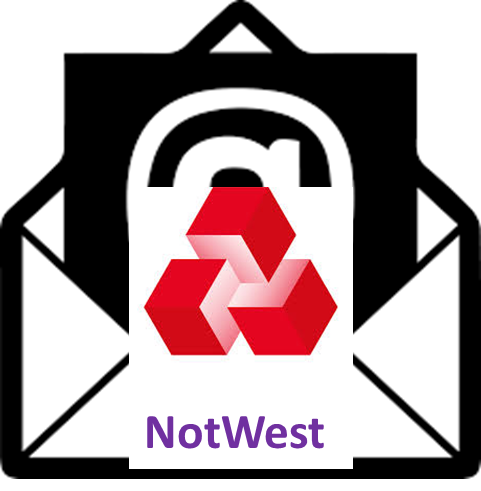 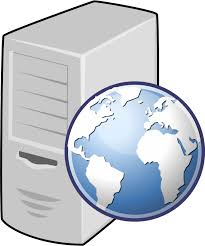 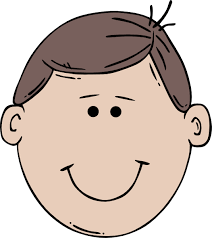 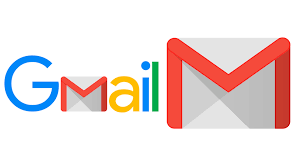 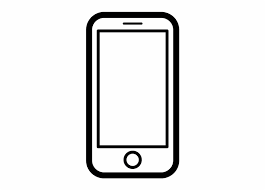 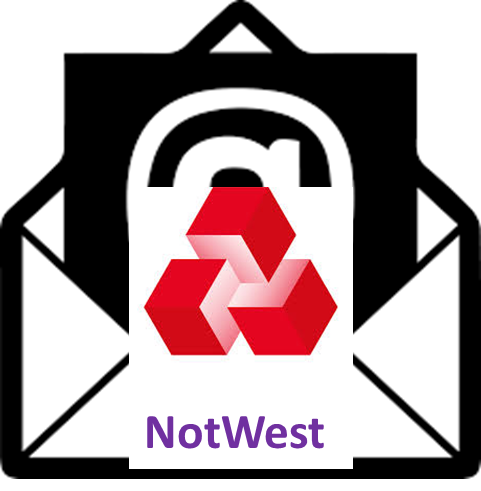 1.4 Security
Phishing
or
Pharming
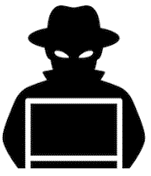 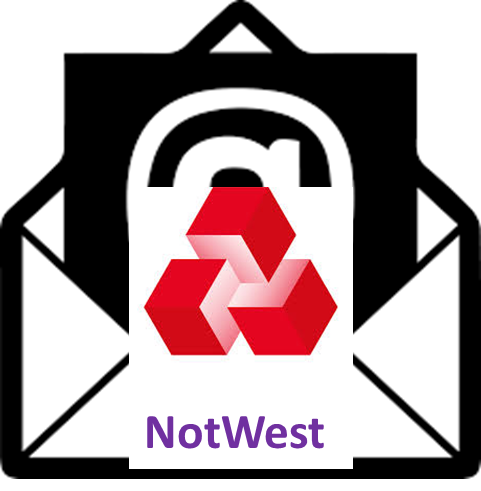 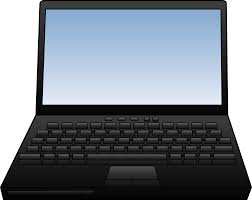 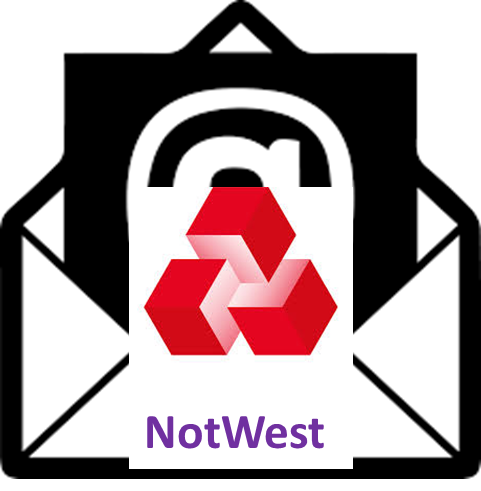 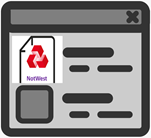 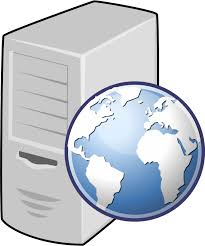 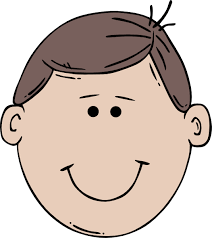 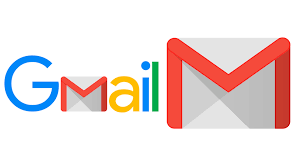 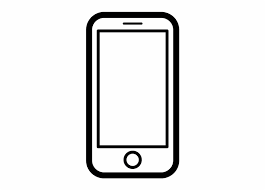 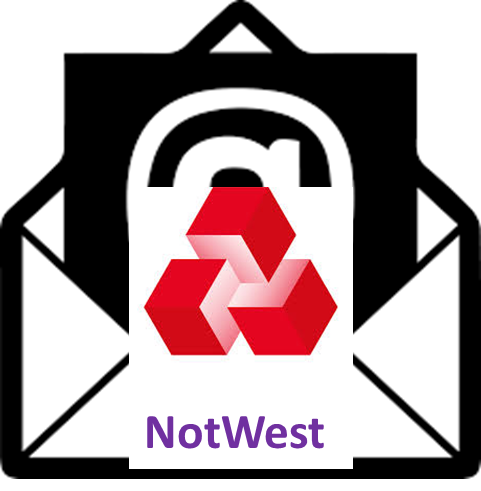 1.4 Security
Phishing
or
Pharming
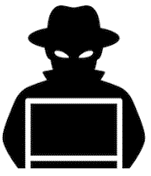 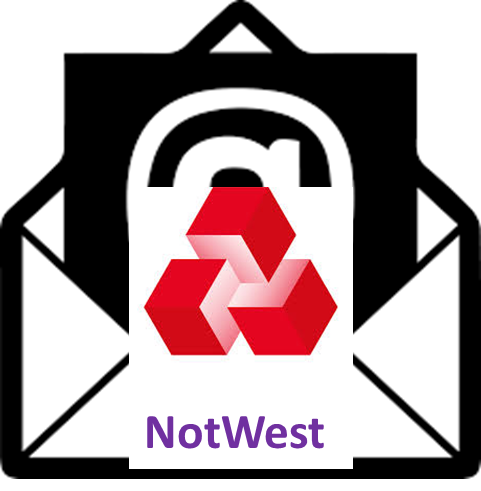 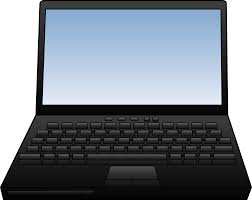 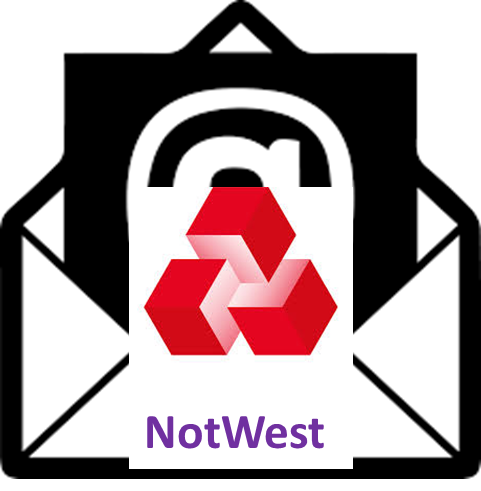 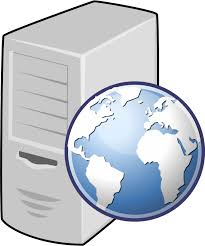 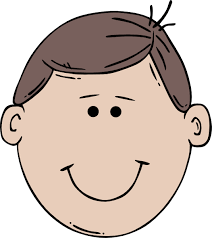 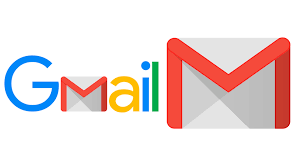 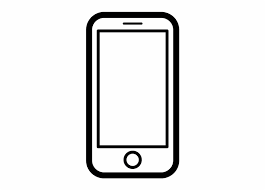 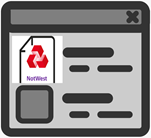 1.4 Security
Phishing
or
Pharming
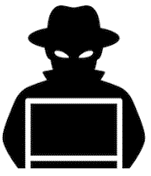 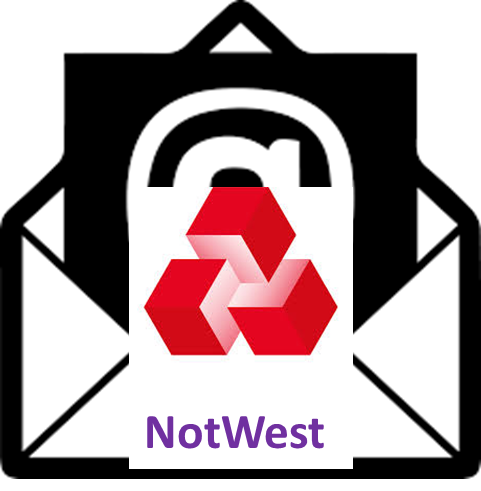 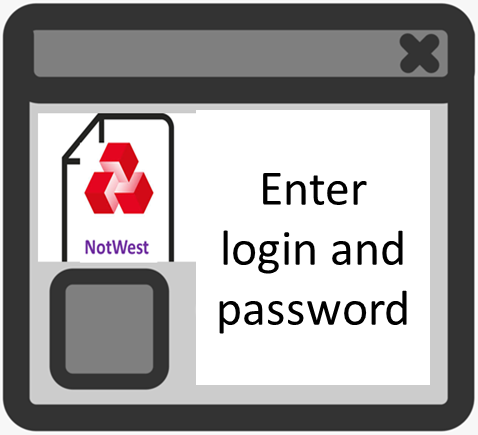 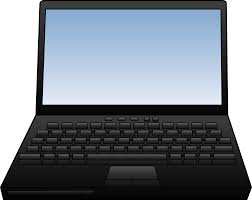 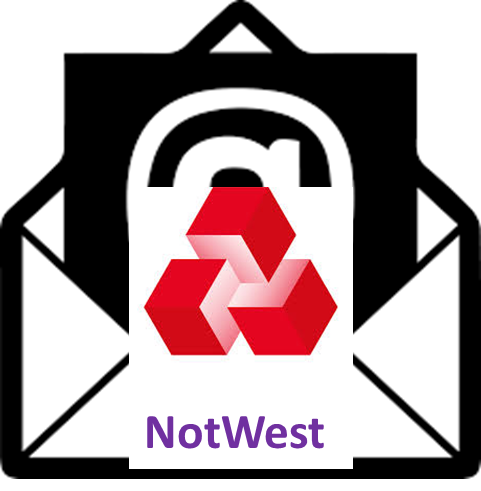 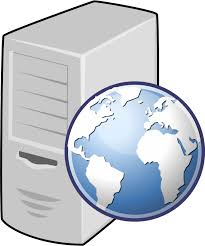 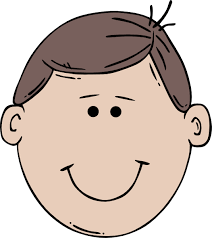 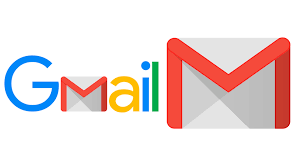 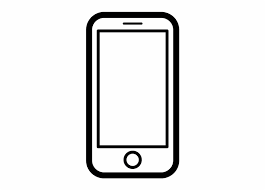 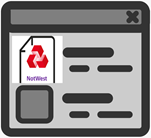 1.4 Security
Phishing
or
Pharming
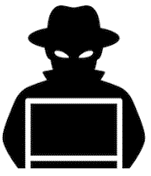 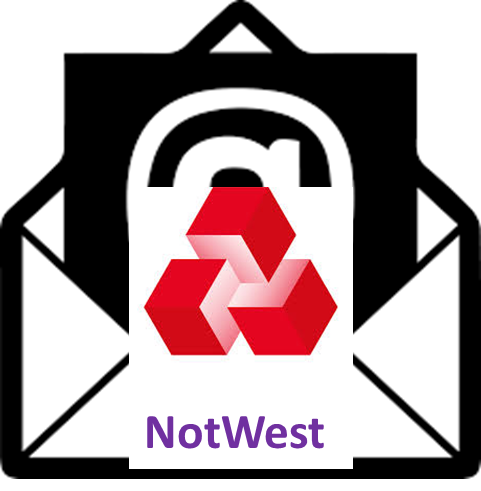 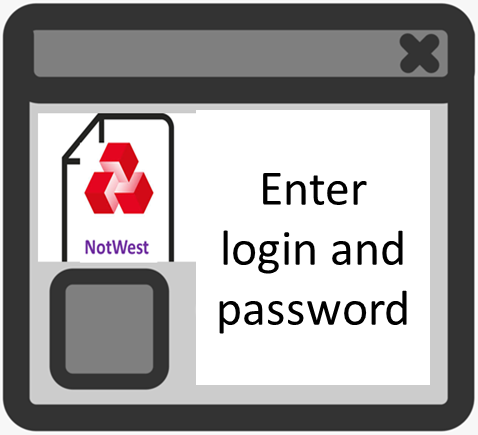 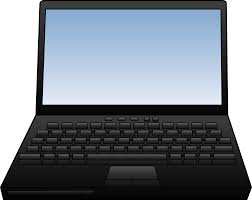 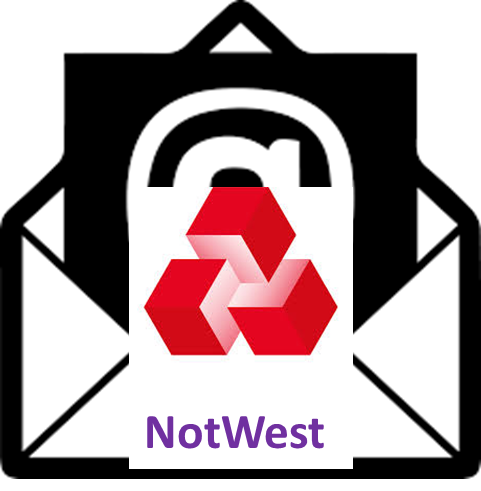 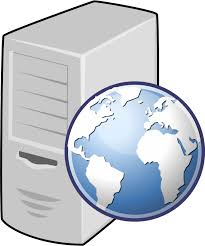 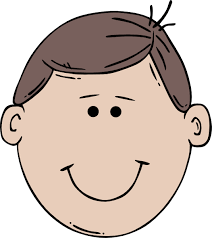 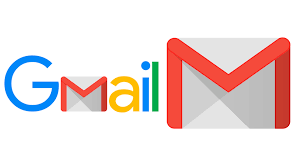 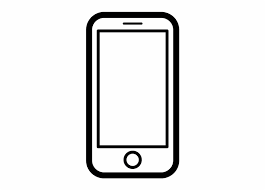 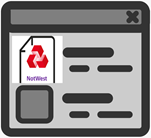 1.4 Security
Phishing
or
Pharming
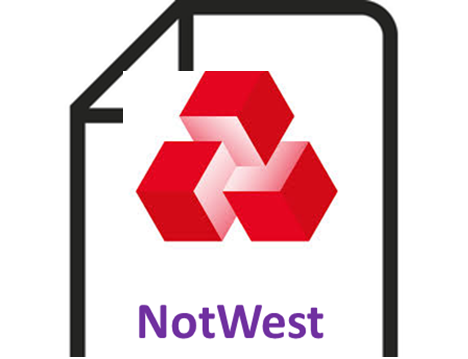 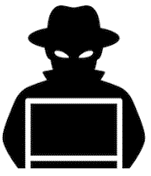 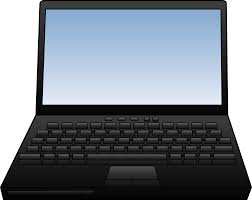 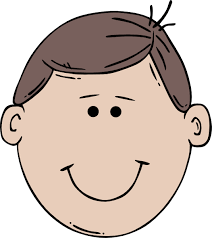 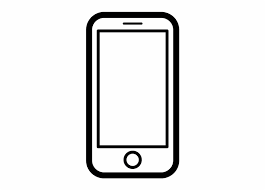 1.4 Security
Phishing
or
Pharming
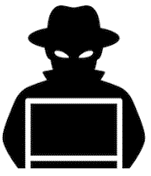 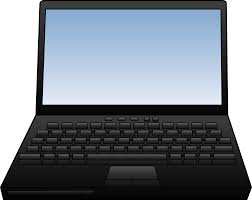 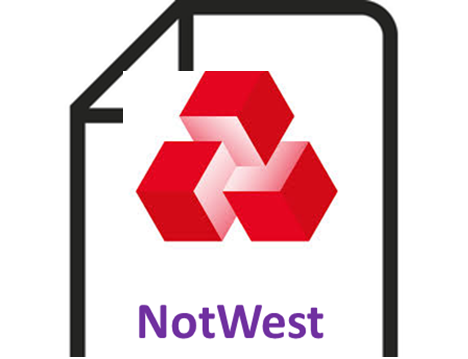 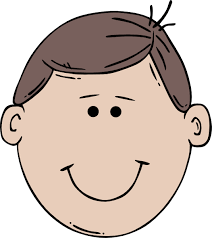 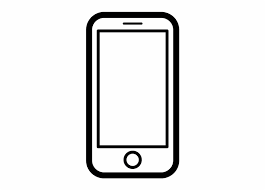 1.4 Security
Phishing
or
Pharming
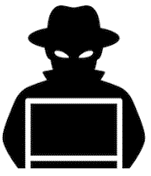 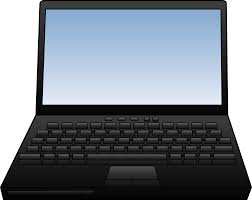 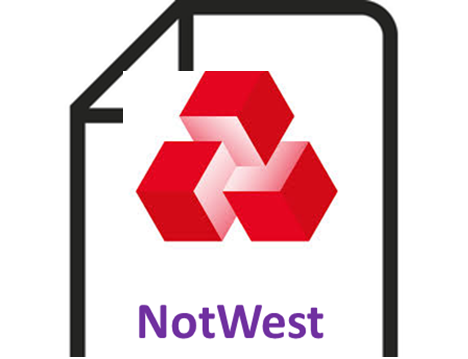 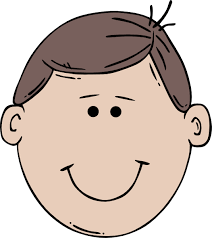 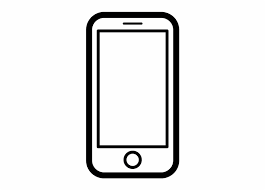 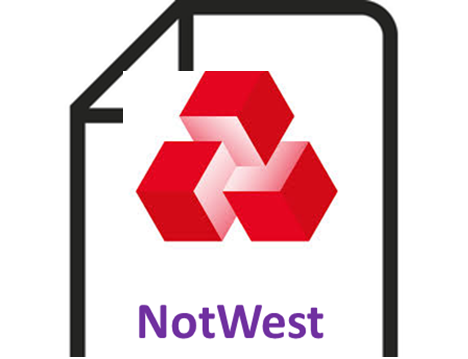 1.4 Security
Phishing
or
Pharming
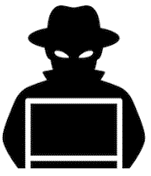 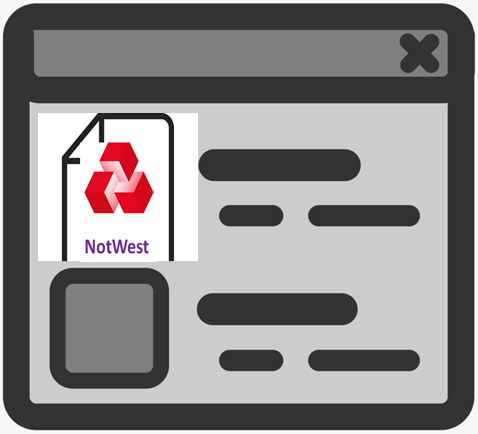 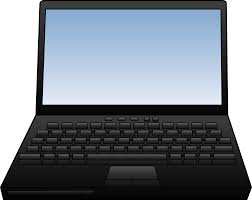 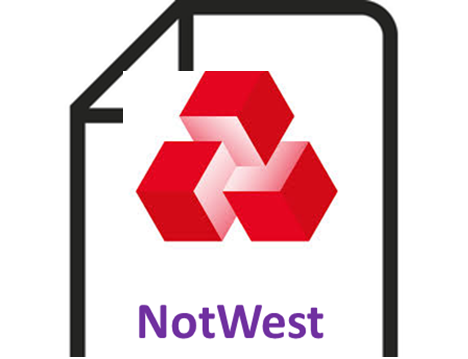 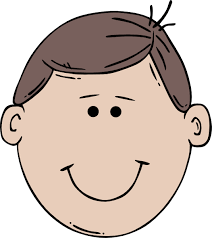 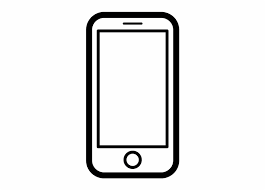 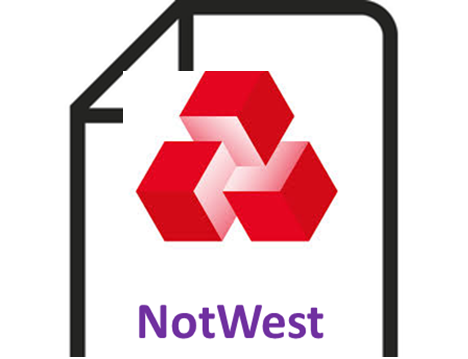 1.4 Security
Phishing
or
Pharming
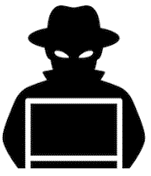 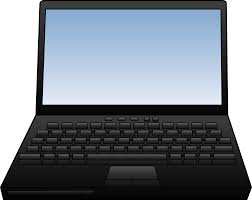 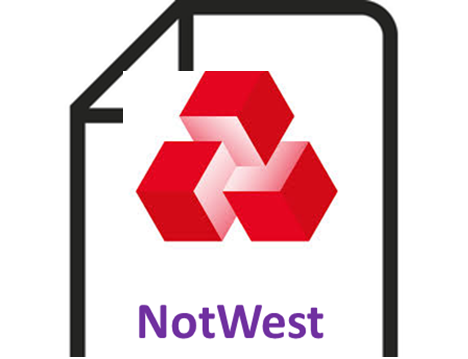 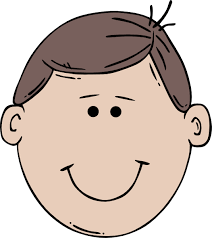 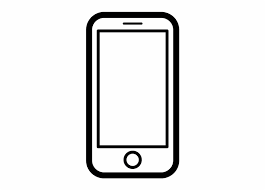 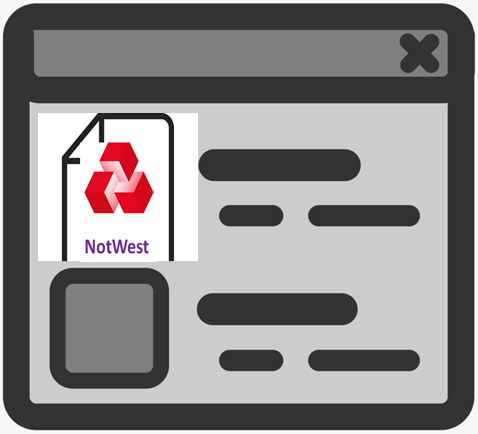 1.4 Security
Phishing
or
Pharming
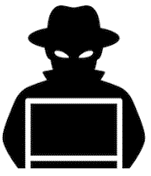 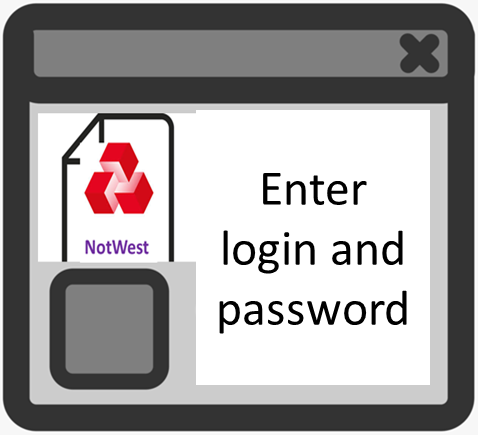 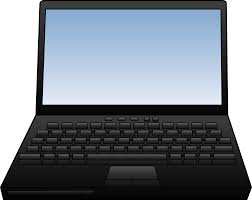 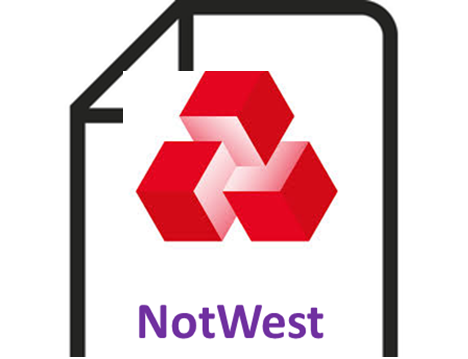 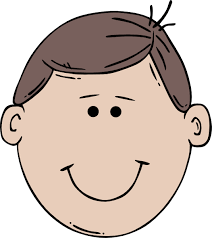 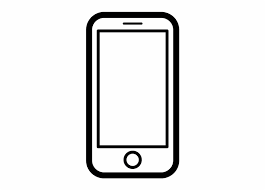 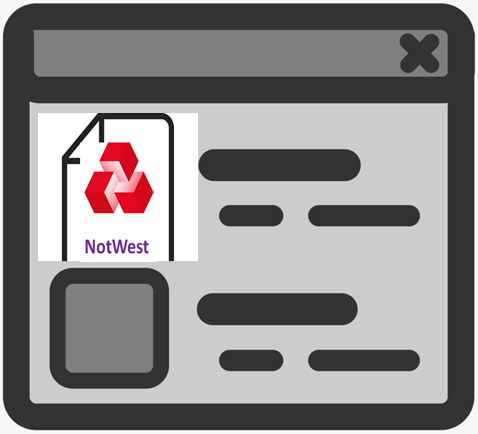 1.4 Security
DDoS is an attempt by hackers to deny the service of a website. 

It loads software onto a person’s computer, and that software loads up a webpage without the users knowledge.
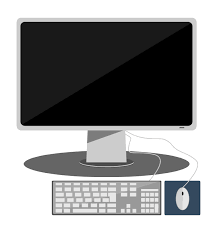 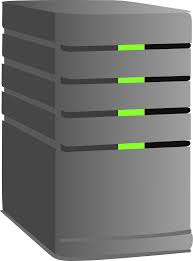 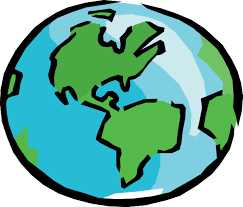 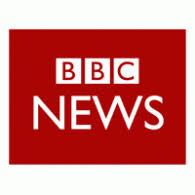 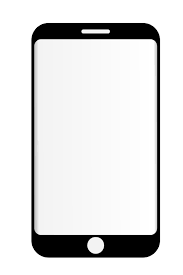 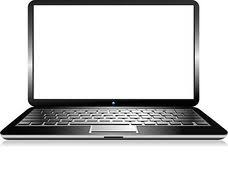 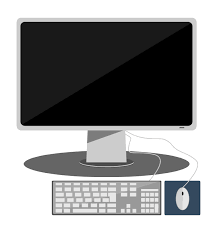 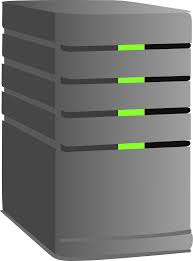 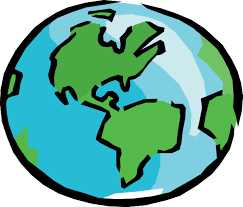 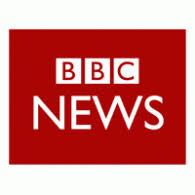 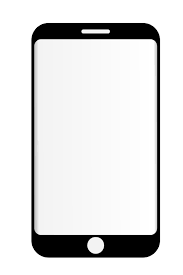 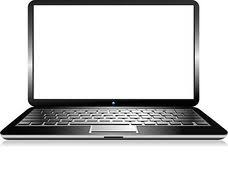 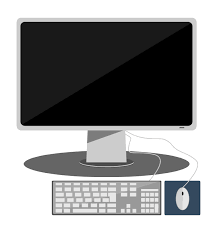 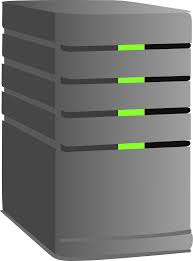 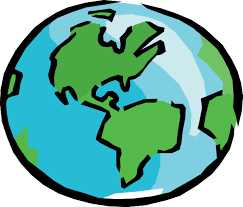 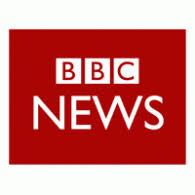 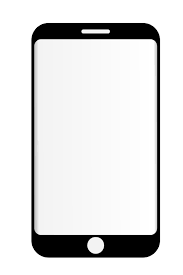 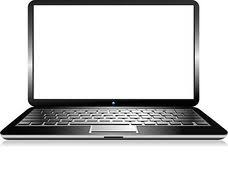 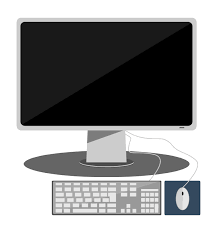 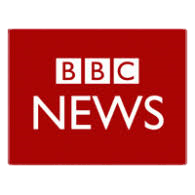 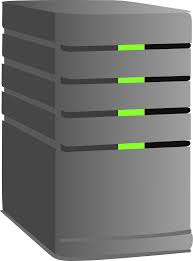 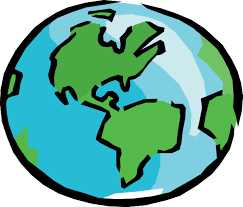 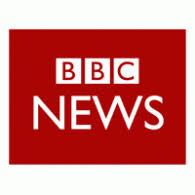 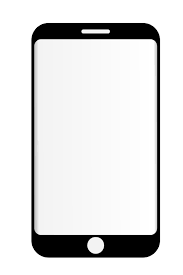 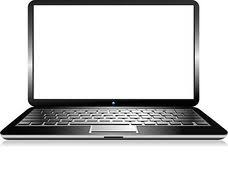 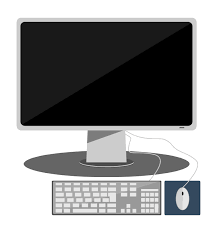 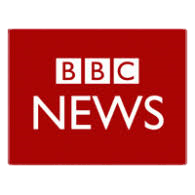 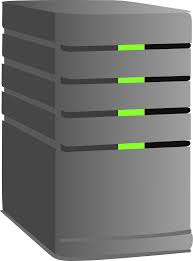 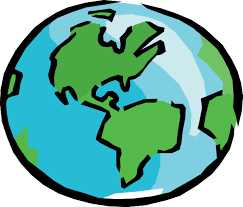 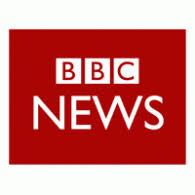 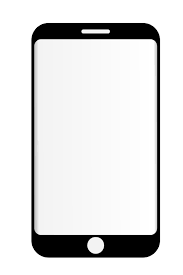 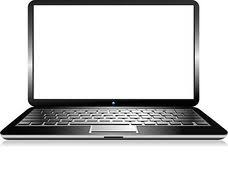 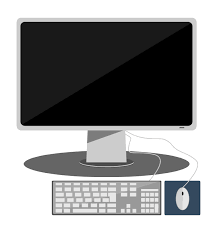 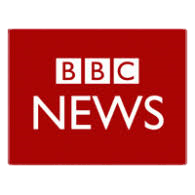 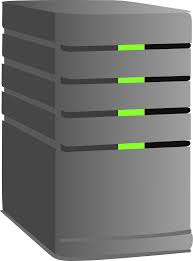 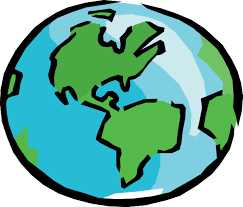 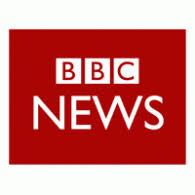 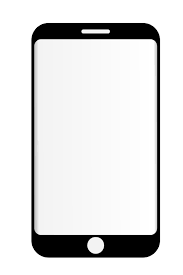 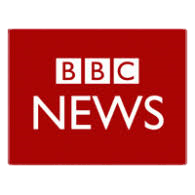 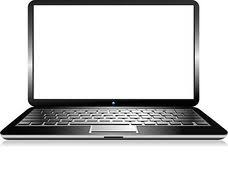 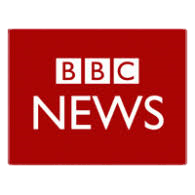 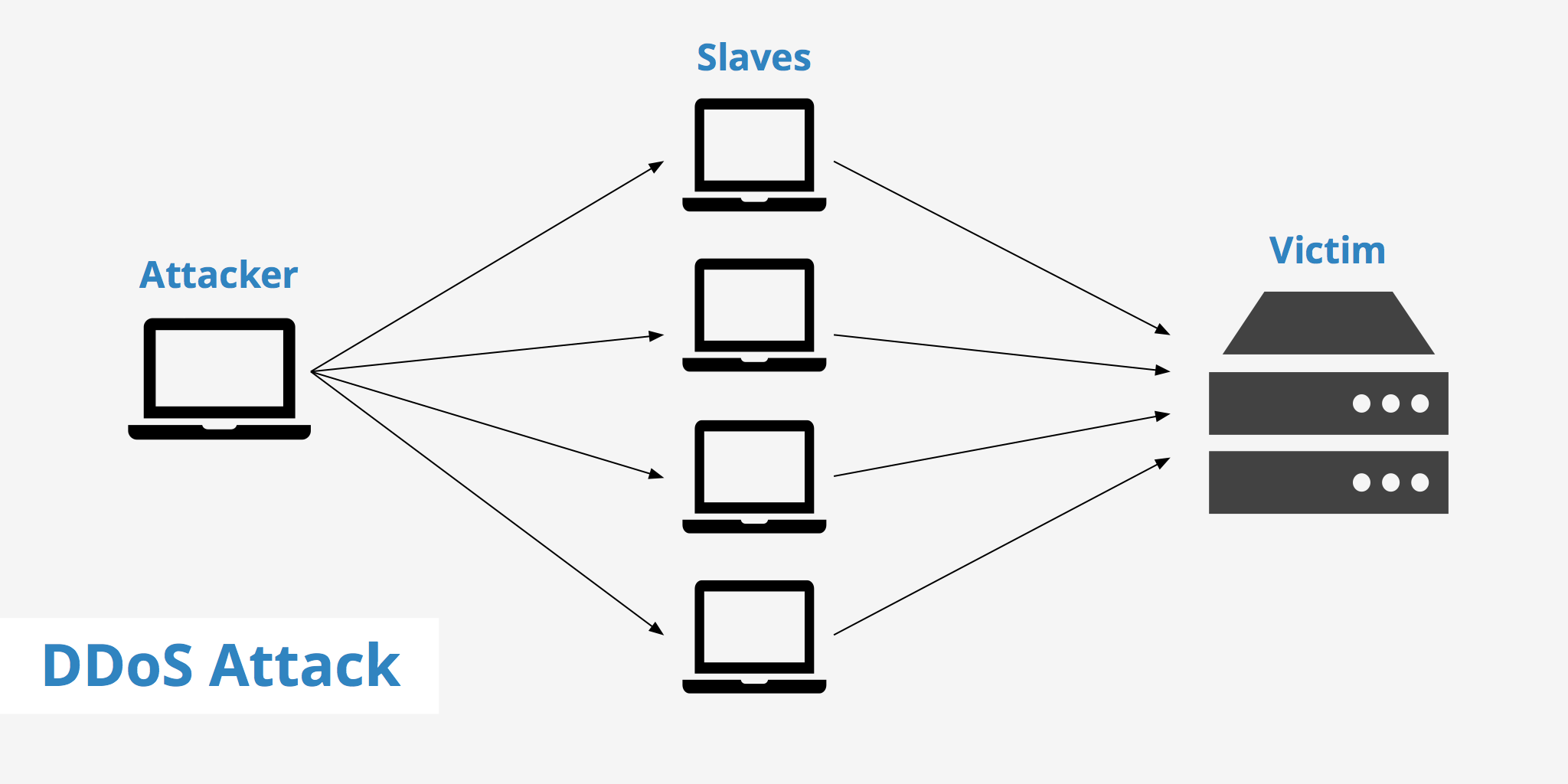 Zombie PC
Victim
Attacker
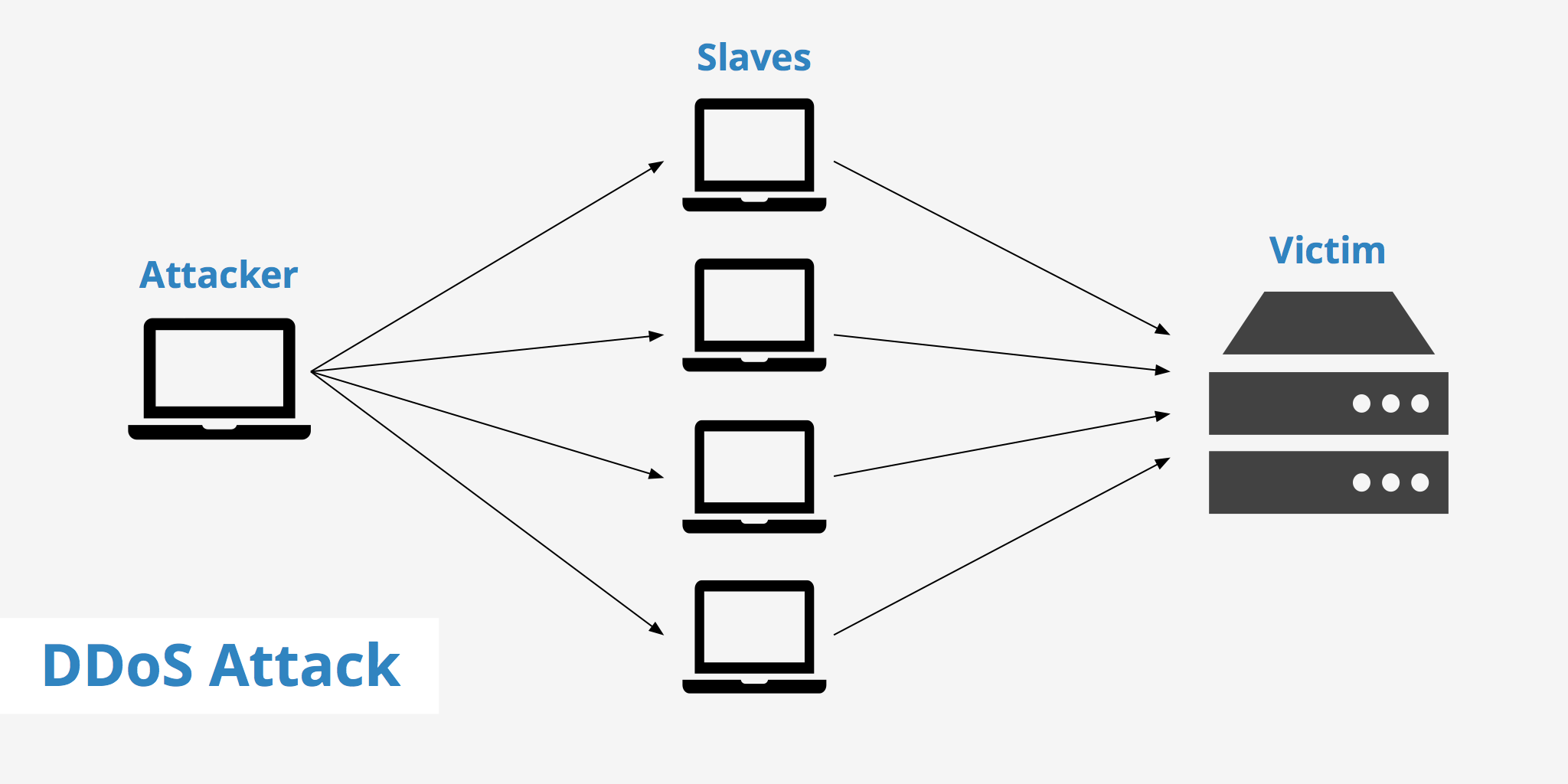 Zombie PC
1 million
Victim
Attacker
1 million
1 million
1 million
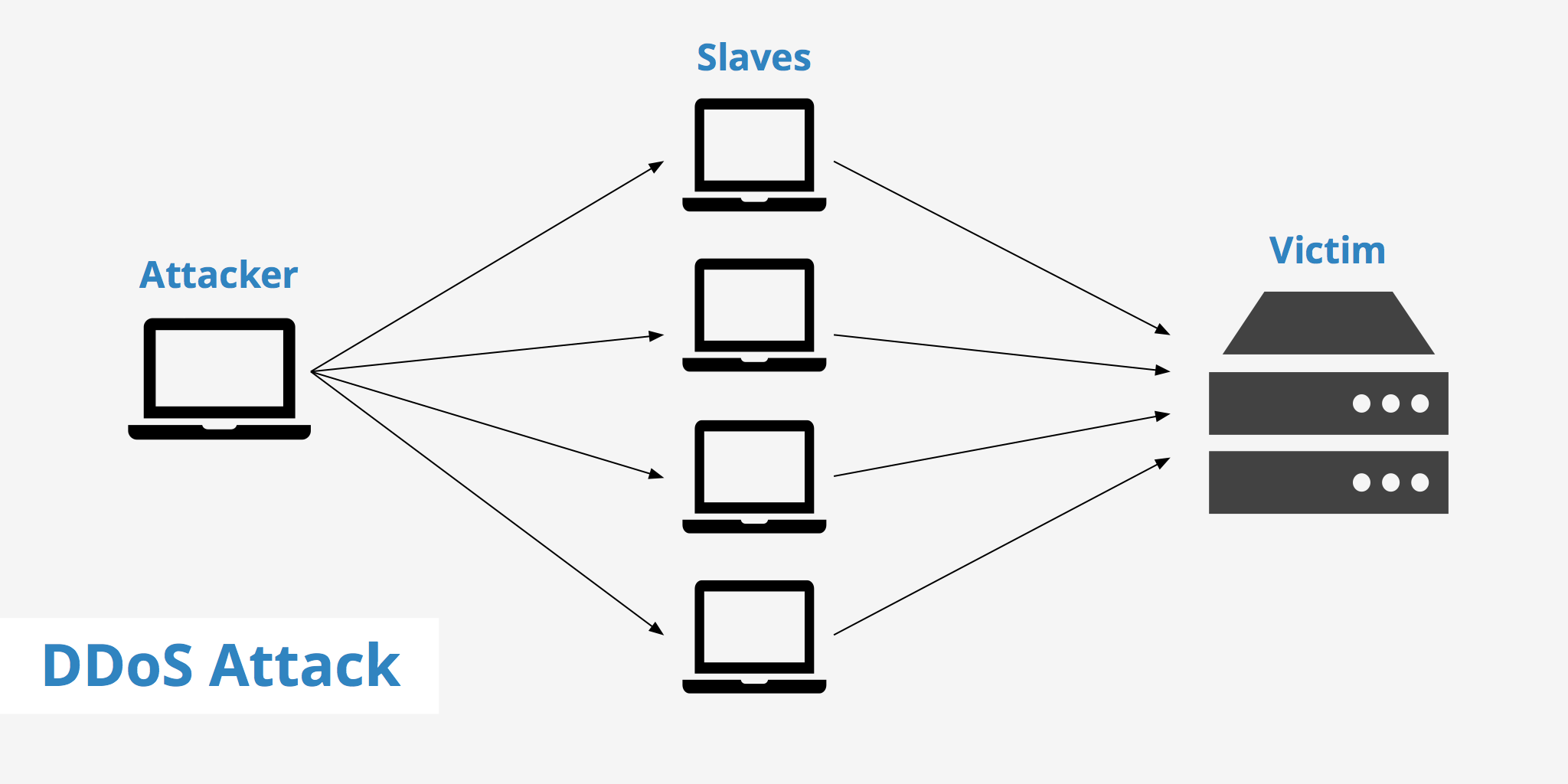 Zombie PC
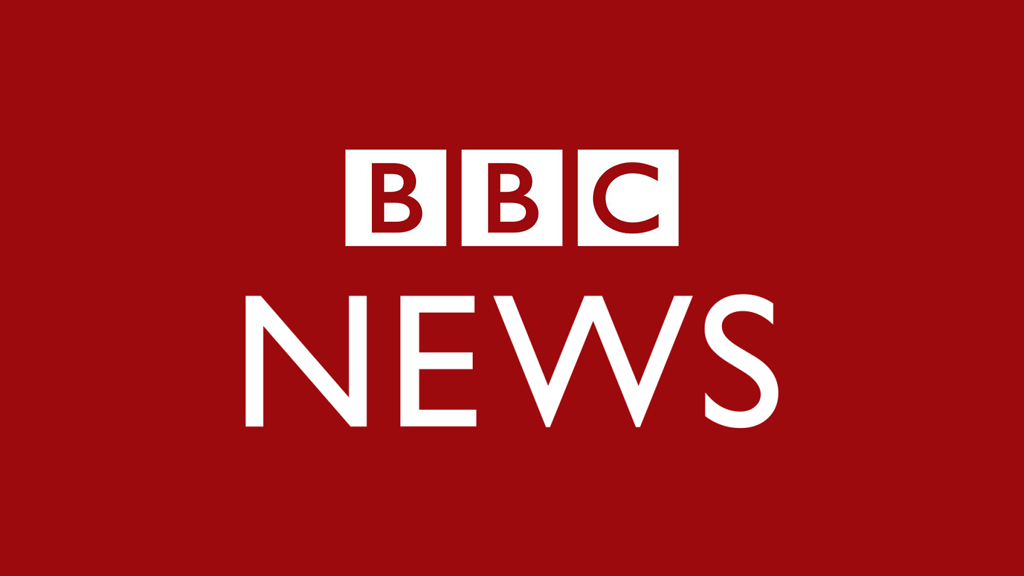 1 million
Victim
Attacker
1 million
1 million
Bbc.co.uk
1 million
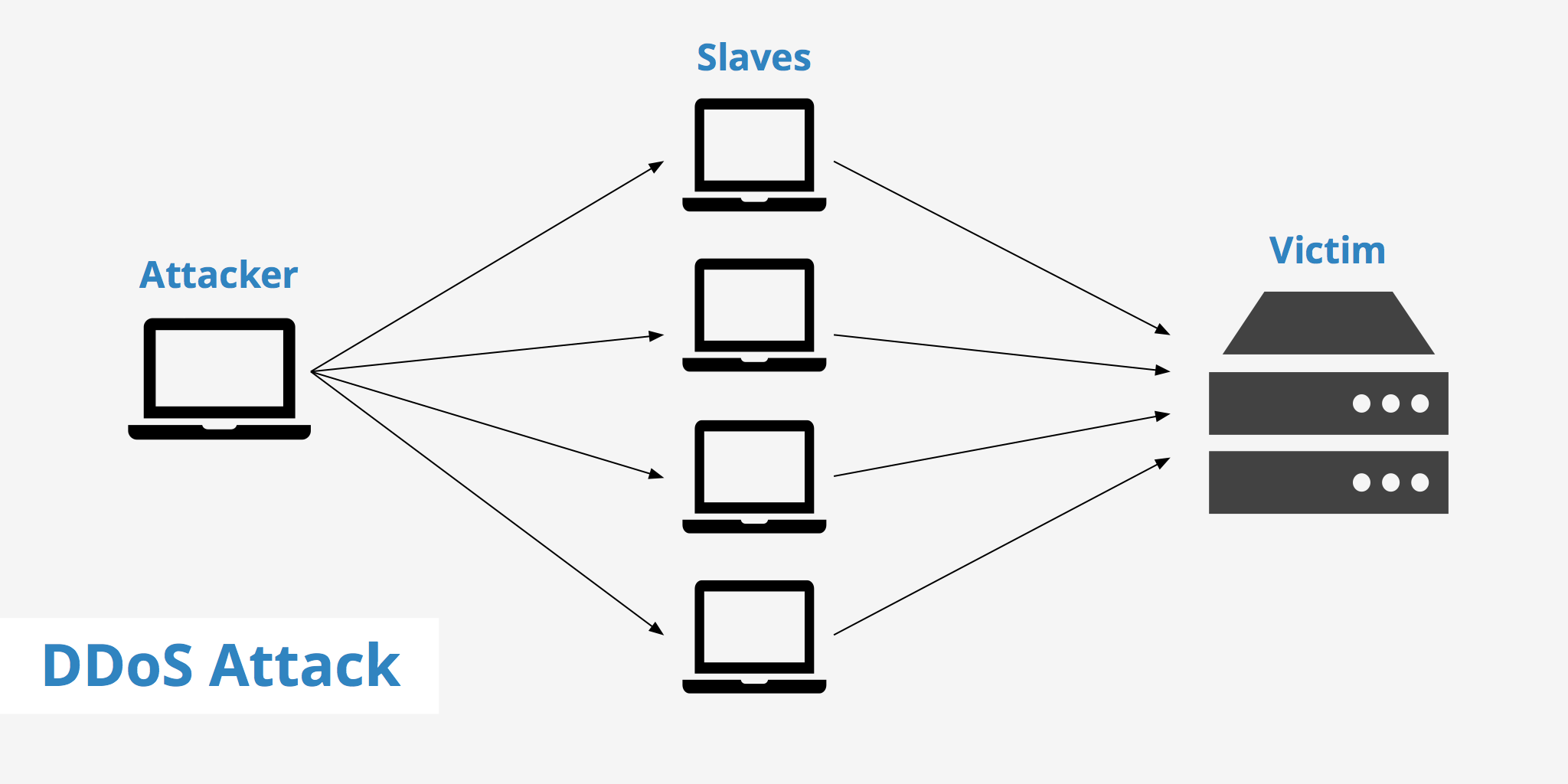 Zombie PC
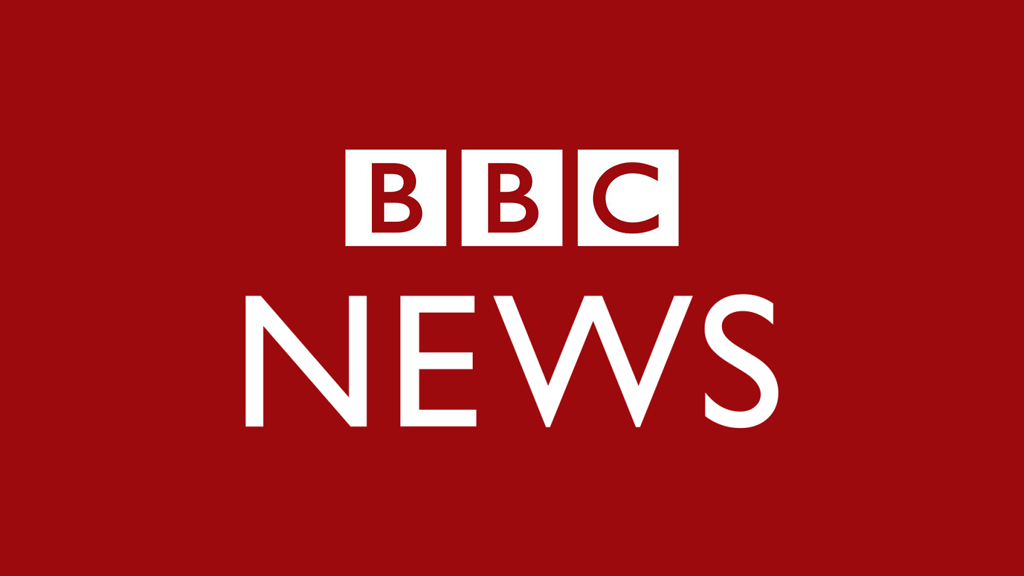 1 million
Victim
Attacker
1 million
1 million
Bbc.co.uk
1 million
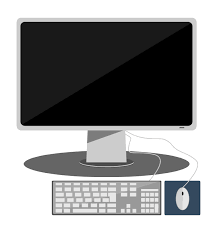 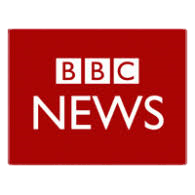 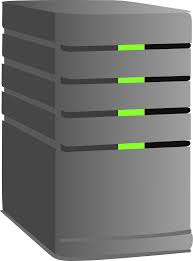 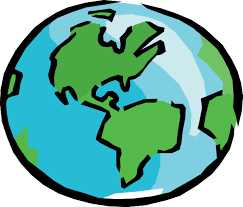 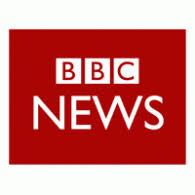 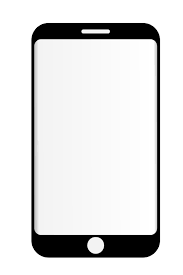 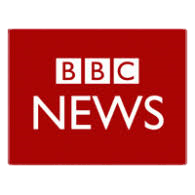 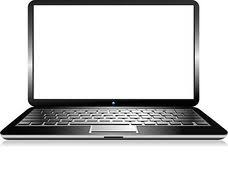 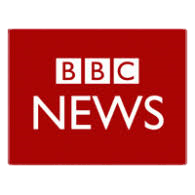 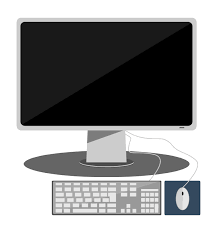 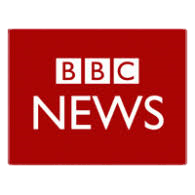 1 million
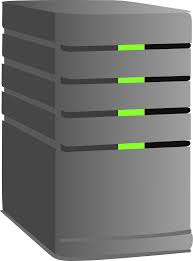 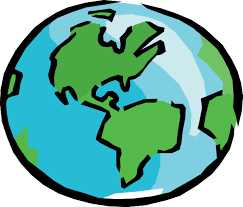 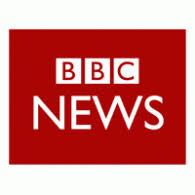 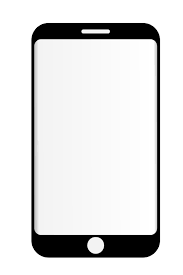 1 million
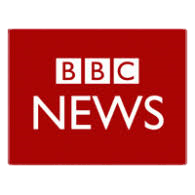 1 million
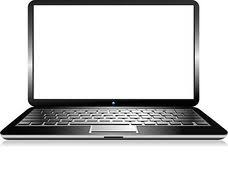 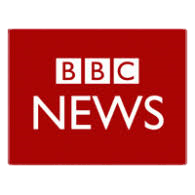 1.4 Security
This happens on millions of computers, and the traffic for the website becomes too high. 

This makes the website crash as there is too much traffic.
1.4 Security
This happens on millions of computers, and the traffic for the website becomes too high. 

This makes the website crash as there is too much traffic. 

Denies the service of the website!
1.4 Security
This happens on millions of computers, and the traffic for the website becomes too high. 

This makes the website crash as there is too much traffic. 

Denies the service of the website!
1.4 Security
An attack that just uses lots of attempts to gain access to your system. 

It will keep trying different password combinations until the attempt is correct.
1.4 Security
An attack that just uses lots of attempts to gain access to your system. 

It will keep trying different password combinations until the attempt is correct.
1.4 Security
An attack that just uses lots of attempts to gain access to your system. 

It will keep trying different password combinations until the attempt is correct.
1.4 Security
An attack that just uses lots of attempts to gain access to your system. 

It will keep trying different password combinations until the attempt is correct.
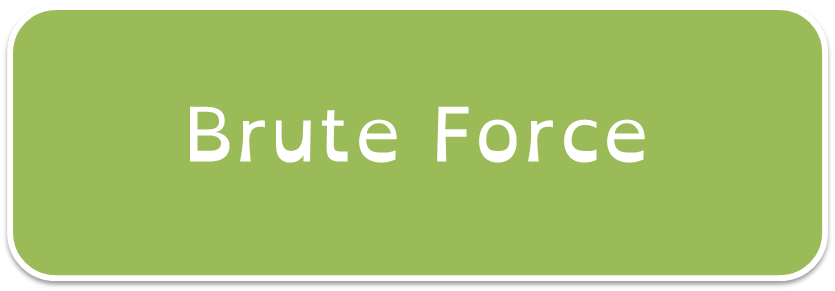 1.4 Security
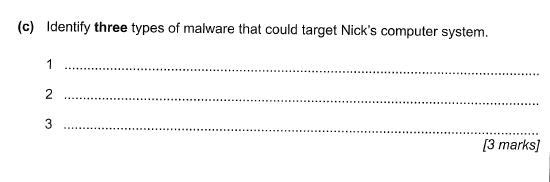 1.4 Security
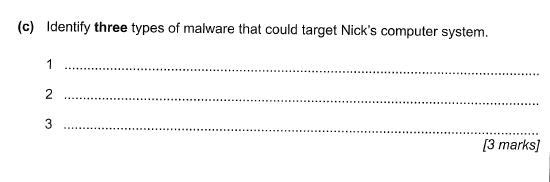 Virus
Worms
Trojan
Spyware
Root Kits
Back doors
1.4 Security
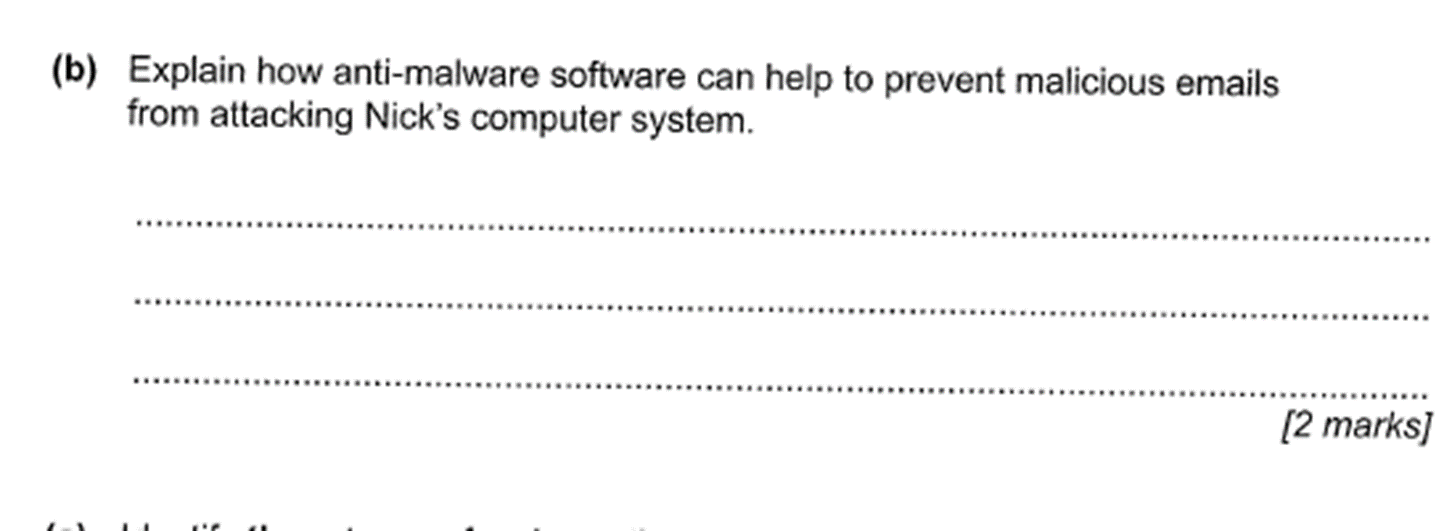 1.4 Security
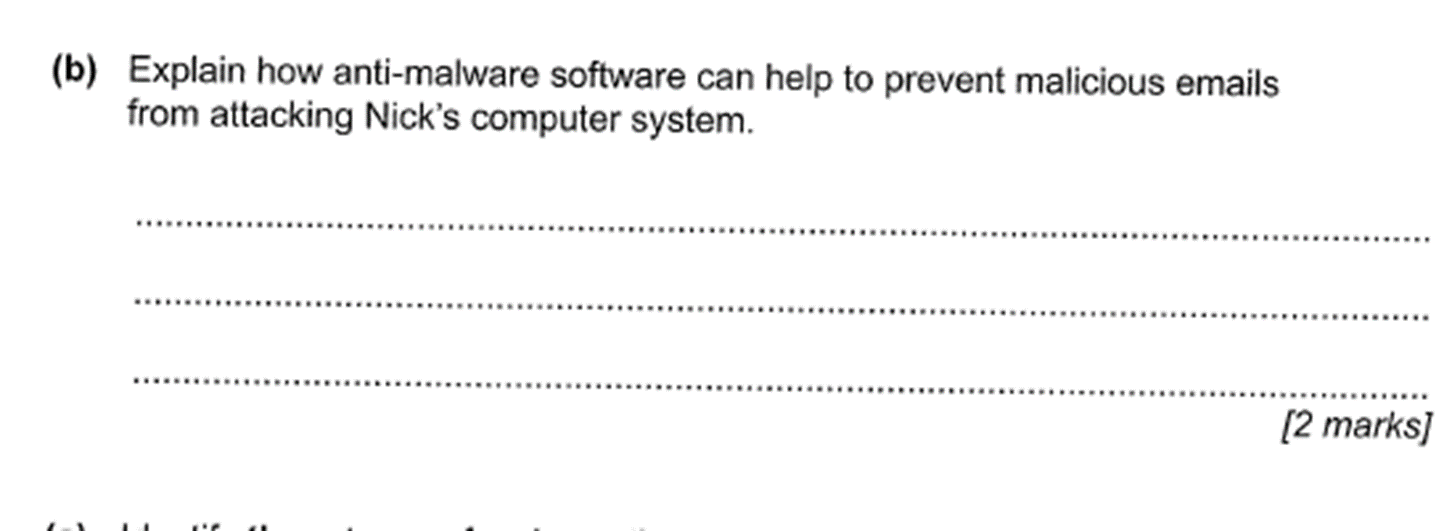 Anti-malware software scans the device and removes any malicious software.
1.4 Security
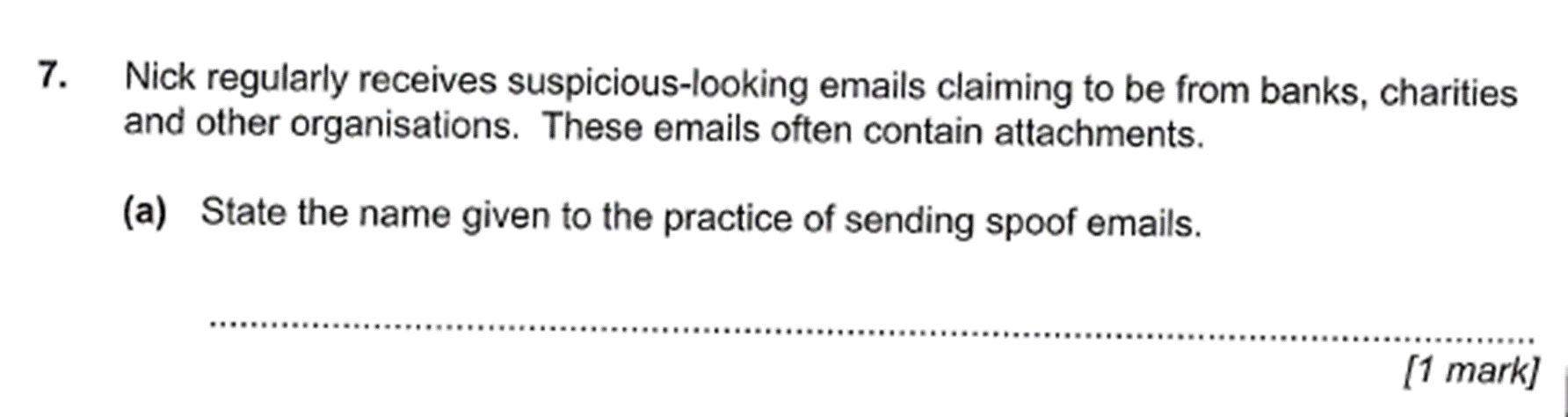 1.4 Security
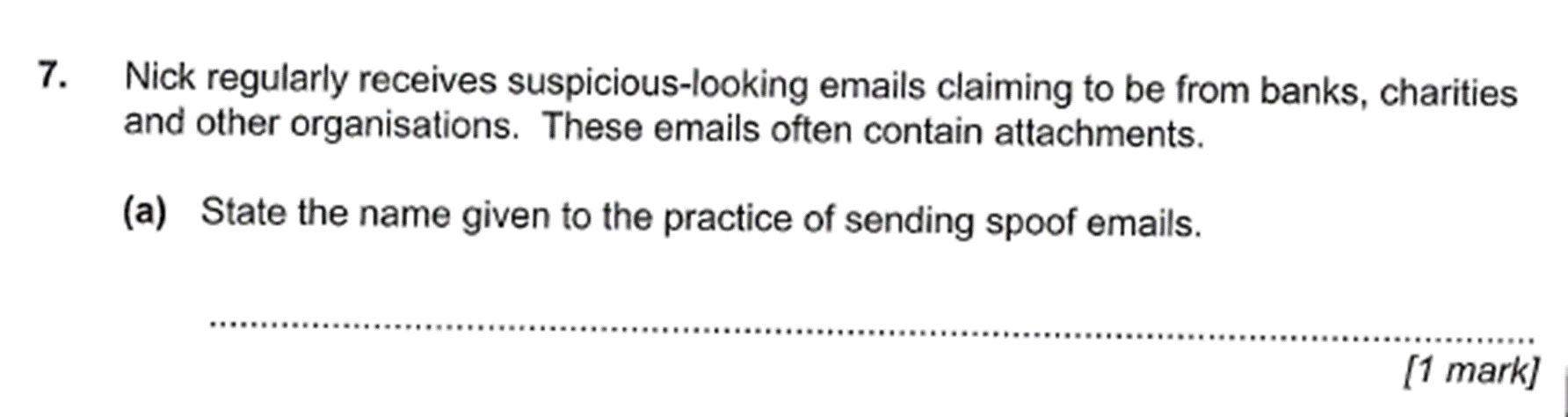 Phishing
1.4 Security
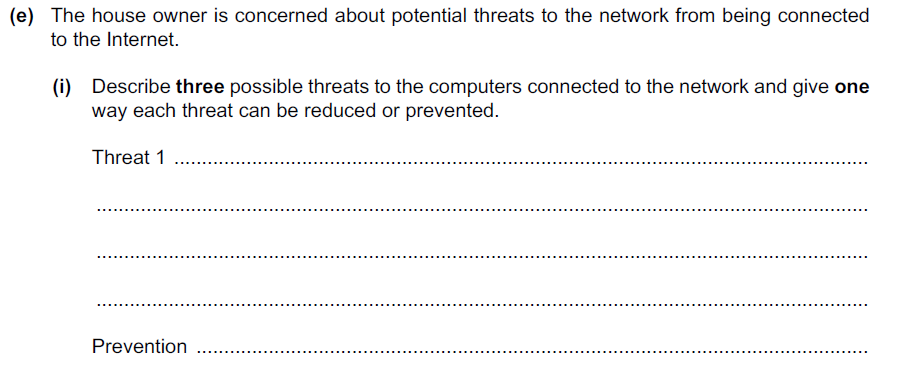 How many marks do you think this question is worth?
1.4 Security
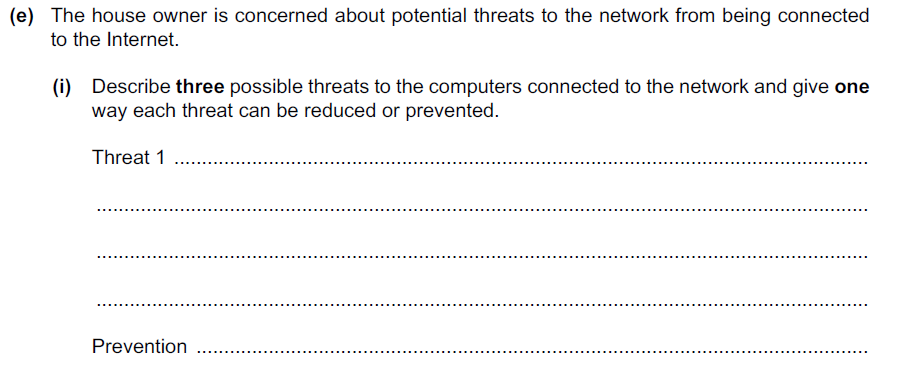 9 marks
1.4 Security
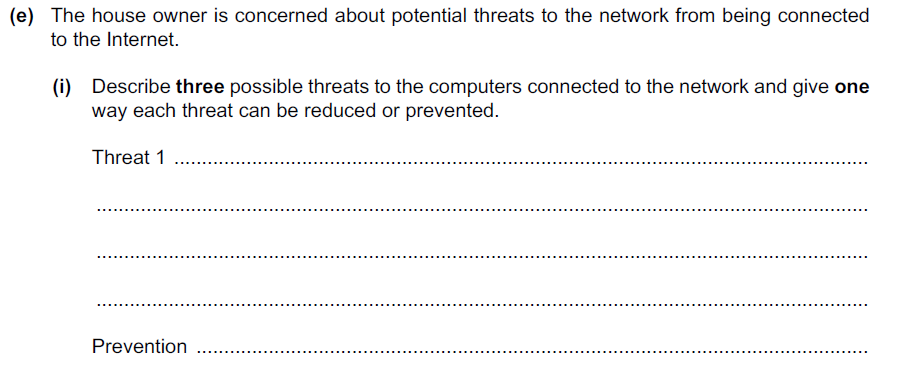 9 marks
1.4 Security
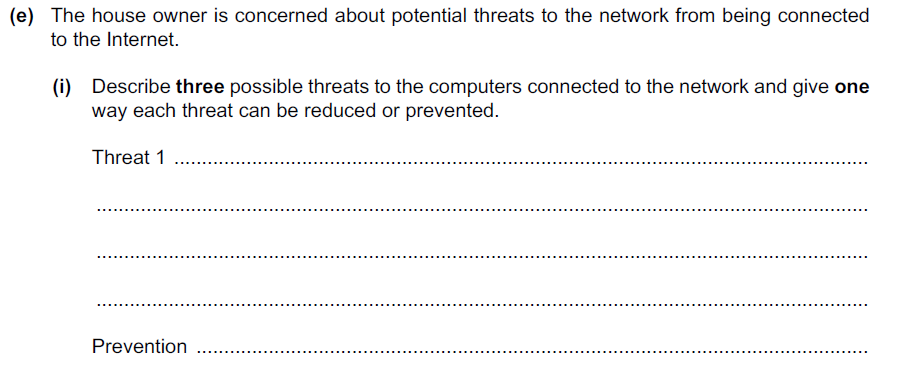 3 threats – 1 mark for threat name, 1 for description and 1 for preventing threat.
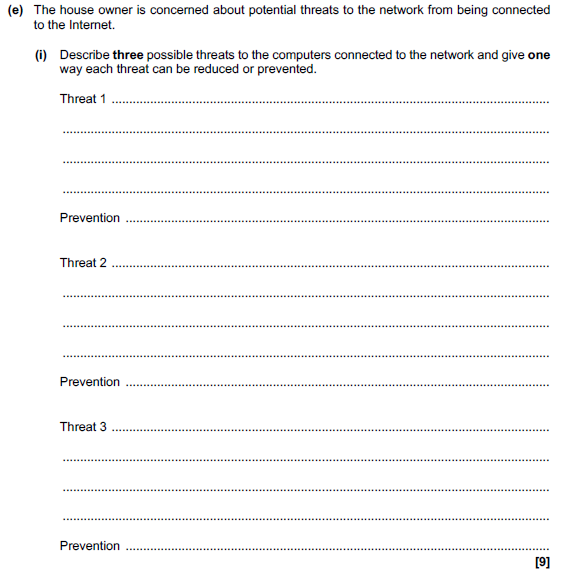 1.4 Security
1.4 Security
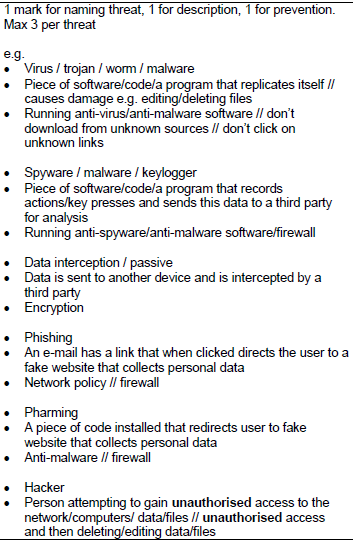 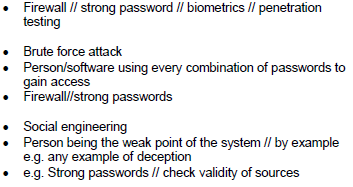 1.4 Security
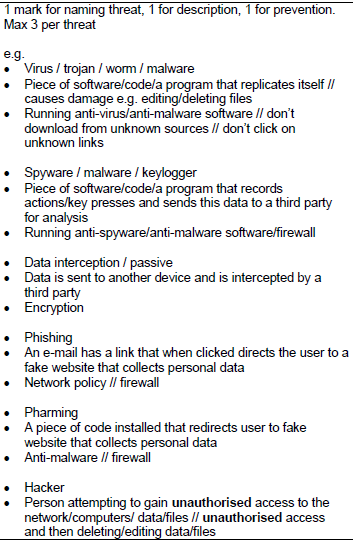 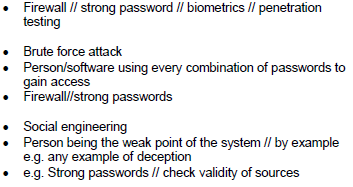 1.4 Security
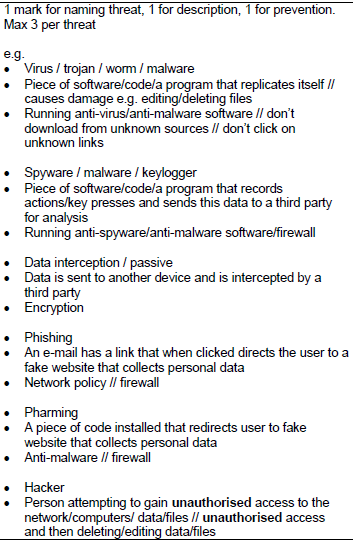 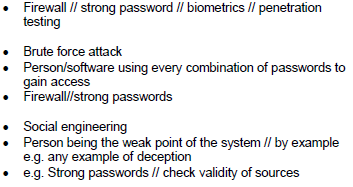 1.4 Security
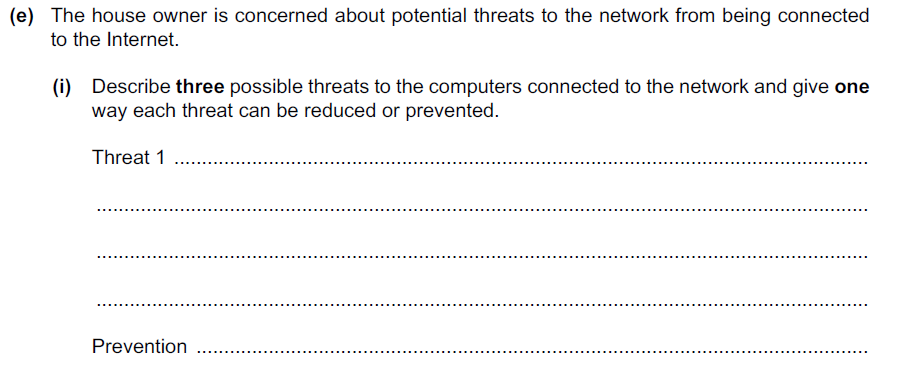 Threat name – this is where… 
You can prevent this by…
1.4 Security
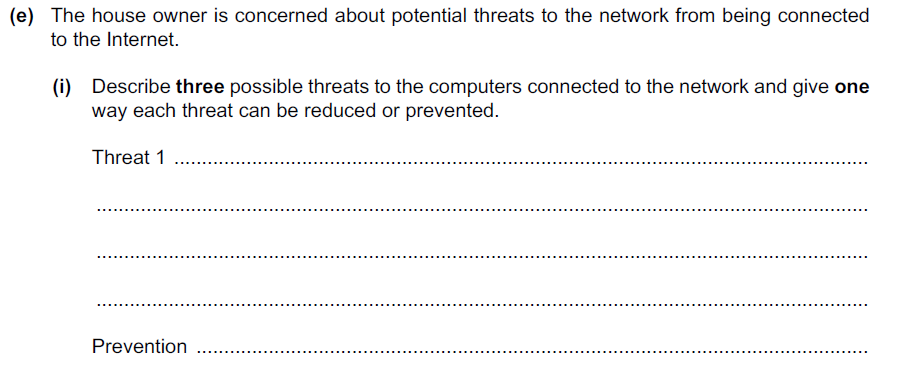 1
2
Threat name – this is where… 
You can prevent this by…
3
1.4 Security
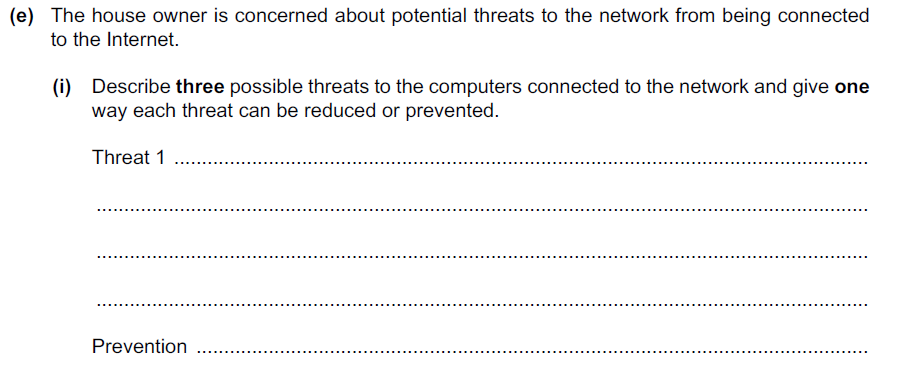 Virus
1
2
Threat name – this is where… 
You can prevent this by…
3
1.4 Security
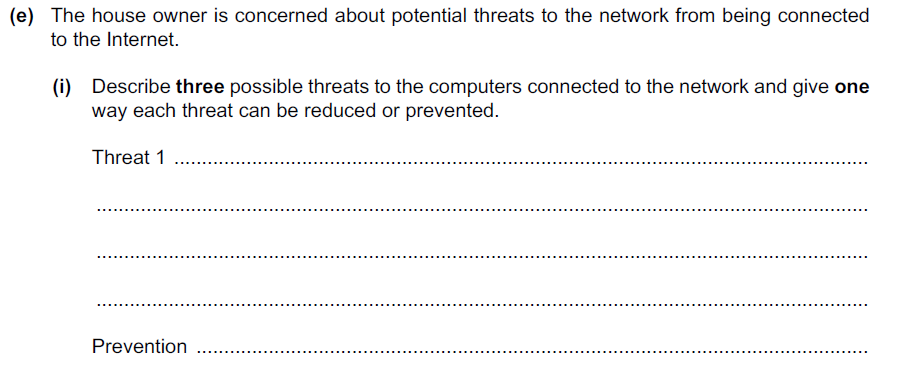 Virus – this is a piece of software that replicates itself and causes damage to the computer.
1
2
Threat name – this is where… 
You can prevent this by…
3
1.4 Security
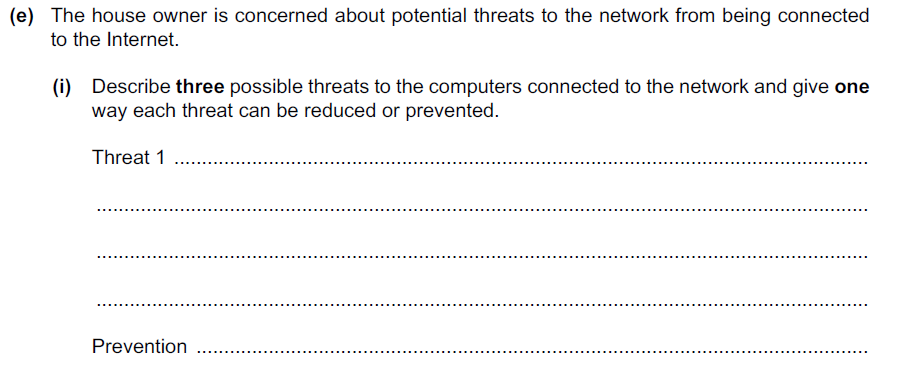 Virus – this is a piece of software that replicates itself and causes damage to the computer. 
Anti-virus software.
1
2
Threat name – this is where… 
You can prevent this by…
3
1.4 Security
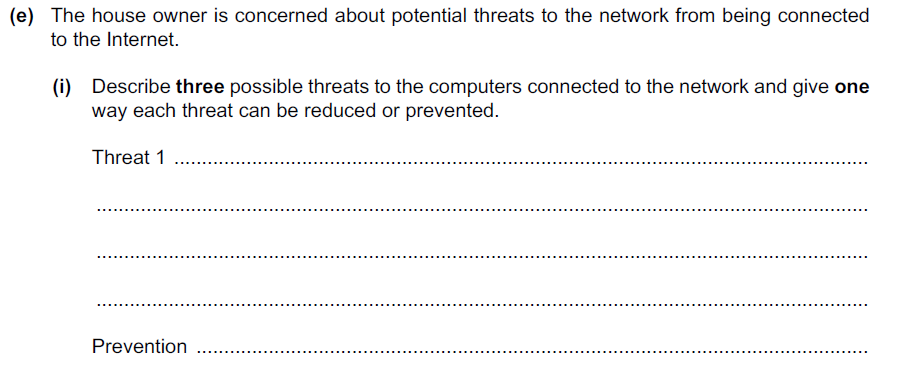 Virus – this is a piece of software that replicates itself and causes damage to the computer. 
Anti-virus software.
1
1
2
Threat name – this is where… 
You can prevent this by…
3
1.4 Security
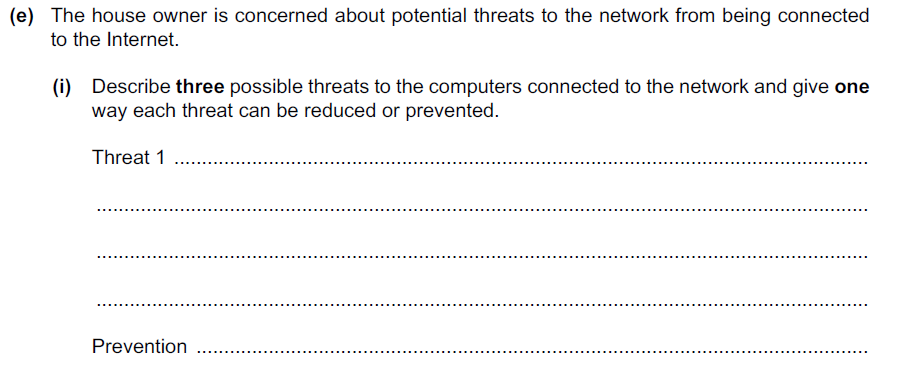 Virus – this is a piece of software that replicates itself and causes damage to the computer. 
Anti-virus software.
1
1
1
2
Threat name – this is where… 
You can prevent this by…
3
1.4 Security
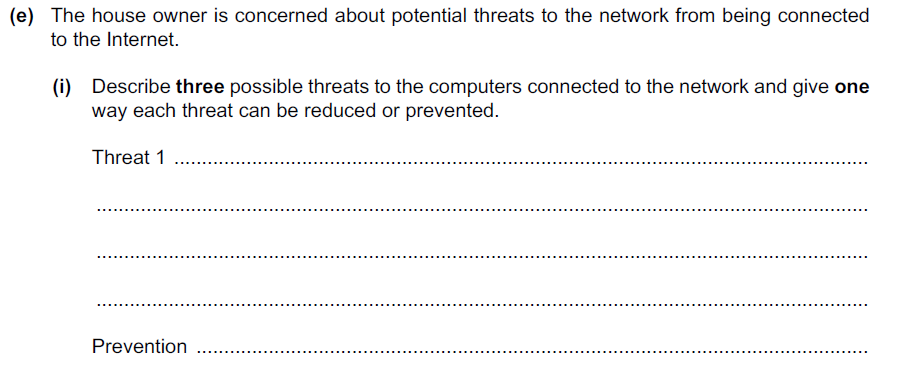 Virus – this is a piece of software that replicates itself and causes damage to the computer. 
Anti-virus software.
1
1
1
2
Threat name – this is where… 
You can prevent this by…
1
3
1.4 Security
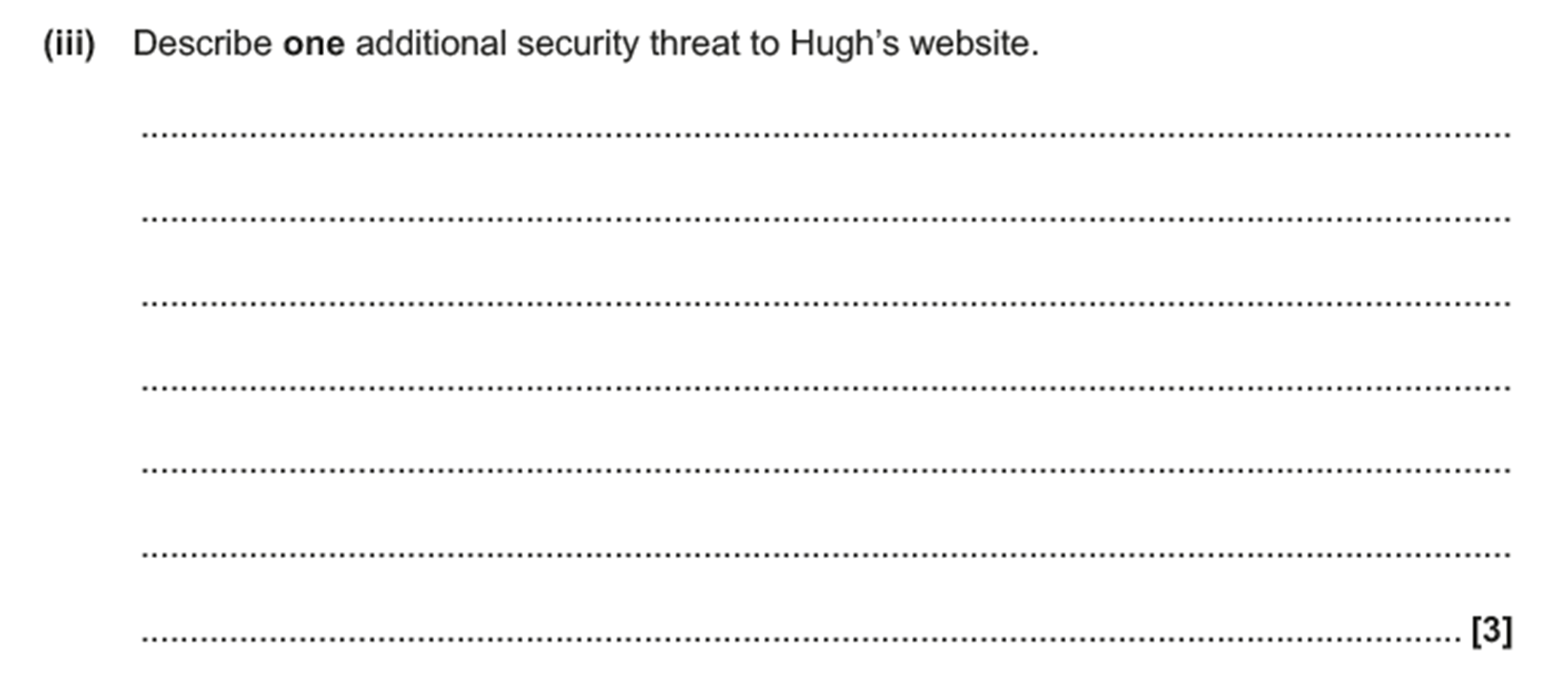 1.4 Security
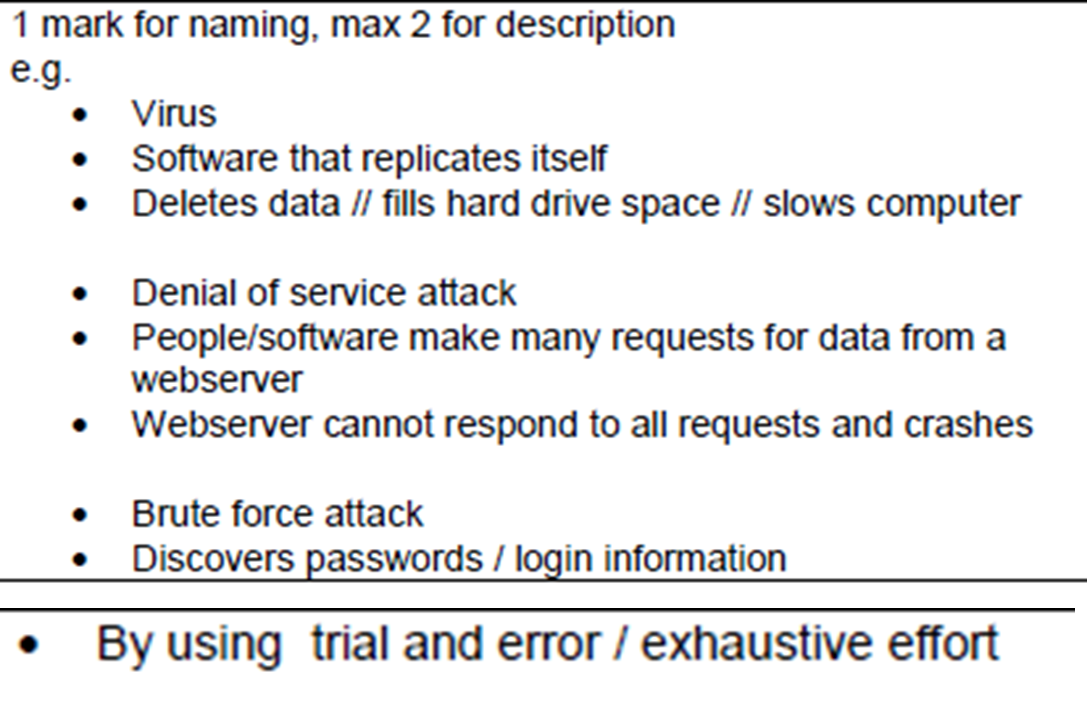 1.4 Security
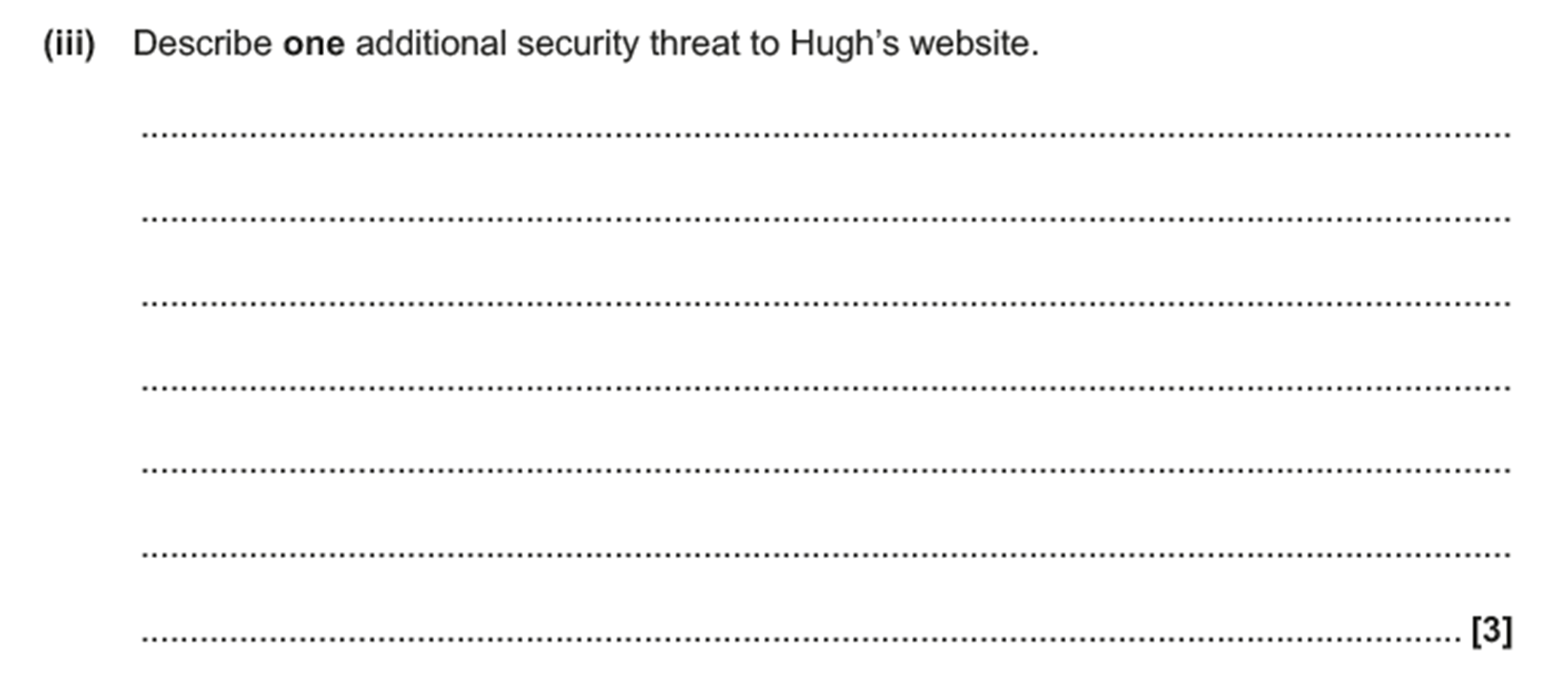 Brute force attack –
1.4 Security
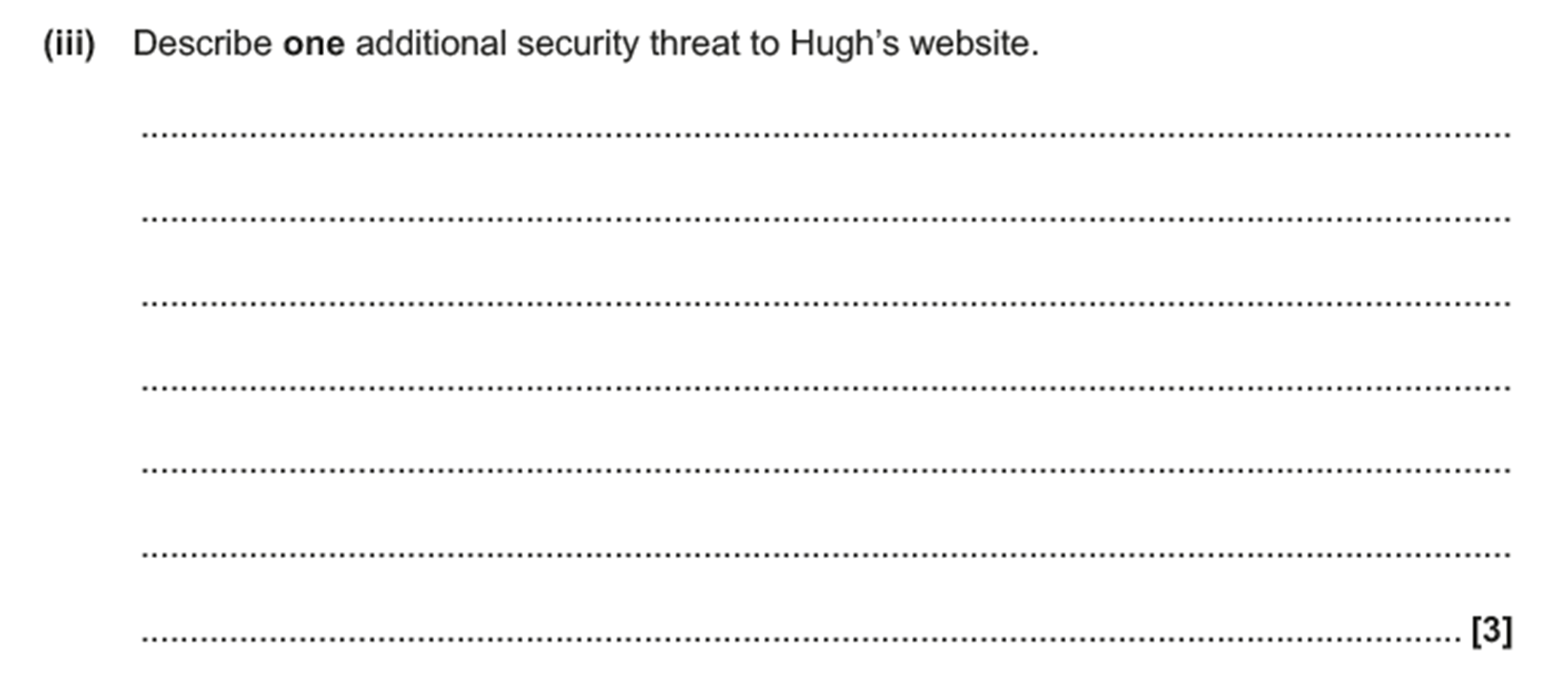 Brute force attack – Password is attempted over and over again, until the successful password is given.
1.4 Security
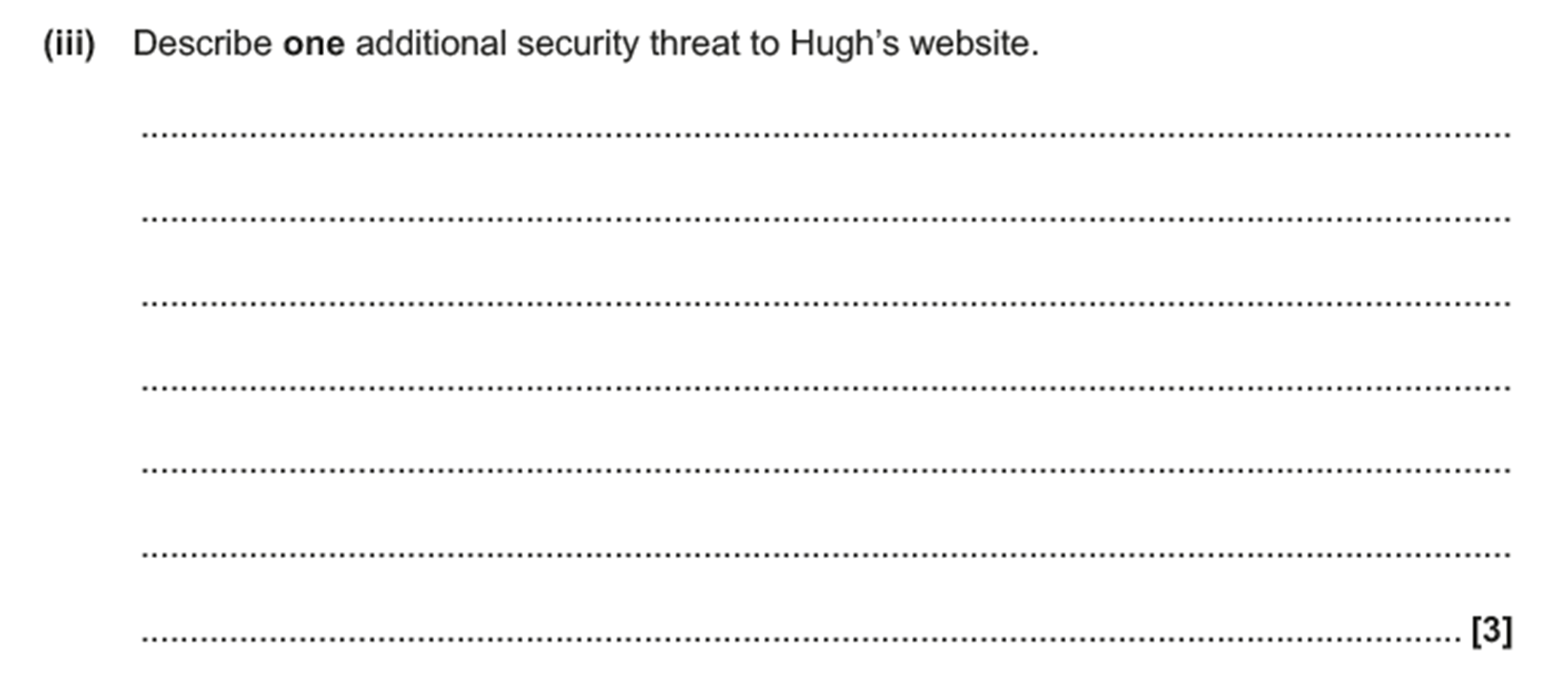 Brute force attack – Password is attempted over and over again, until the successful password is given. Gives the user access to the network/data.
1.4 Security
Discuss the difference between phishing and pharming.								[2]
1.4 Security
Discuss the difference between phishing and pharming.								[2]


Fake / Website / Software / Email
1.4 Security
Discuss the difference between phishing and pharming.								[2]


Phishing is…


Pharming is…
1.4 Security
Discuss the difference between phishing and pharming.								[2]


Phishing is an email that directs you to a fake website in order to get sensitive information. 

Pharming is…
1.4 Security
Discuss the difference between phishing and pharming.								[2]


Phishing is an email that directs you to a fake website in order to get sensitive information. 

Pharming is a piece of software installed on your computer that sends you to a fake website.